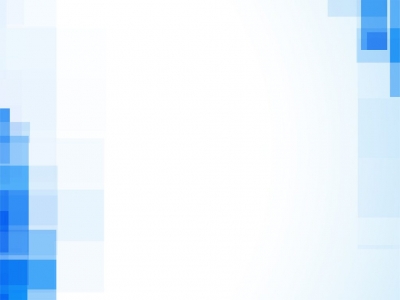 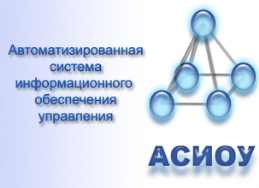 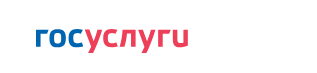 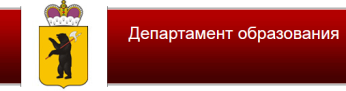 «Зачисление детей в государственные и муниципальные общеобразовательные учреждения (школу)»
10 класс
ЕПГУ новый
скриншоты
в 2021 году
Департамент образования Ярославской области
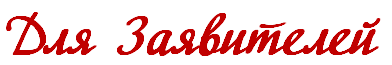 Зайдите на портал ЕПГУ по адресу http://gosuslugi.ru и авторизуйтесь с Вашим логином и паролем.
Данную услугу могут получить пользователи ТОЛЬКО с подтвержденной учетной записью.
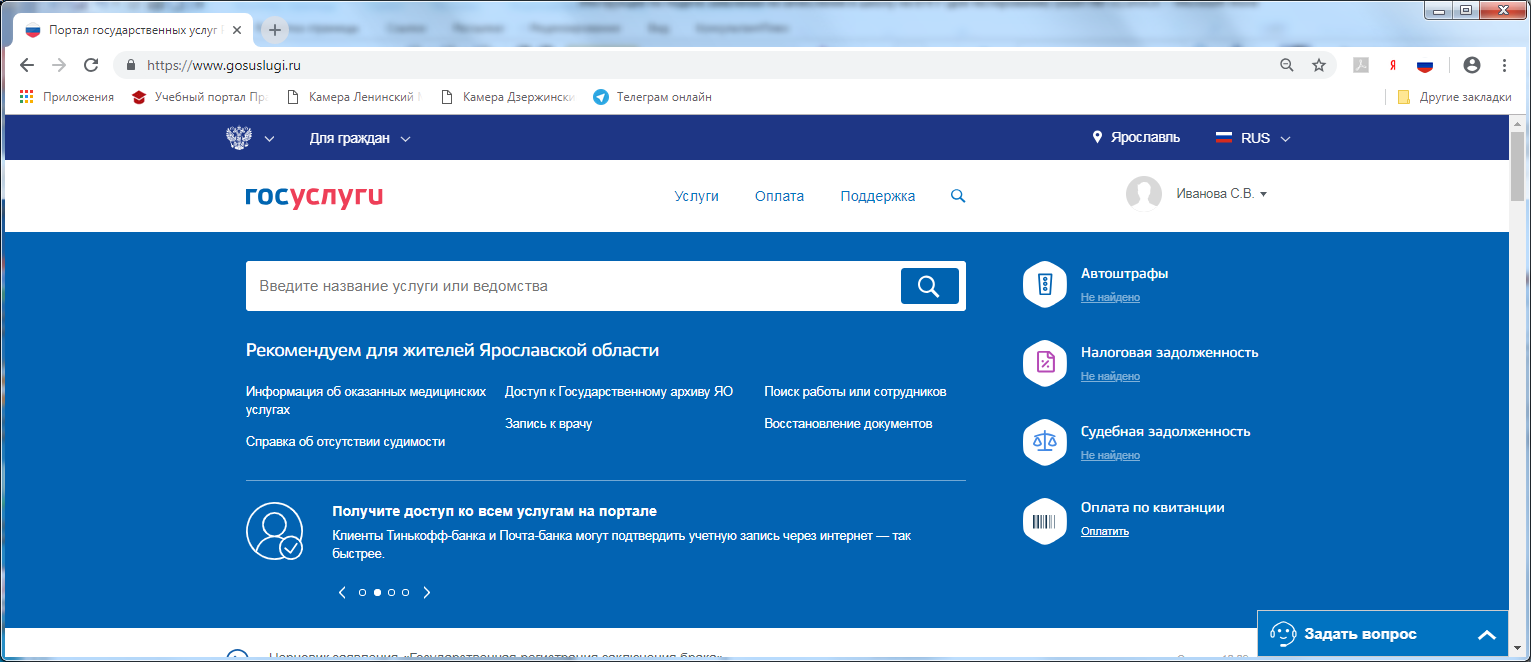 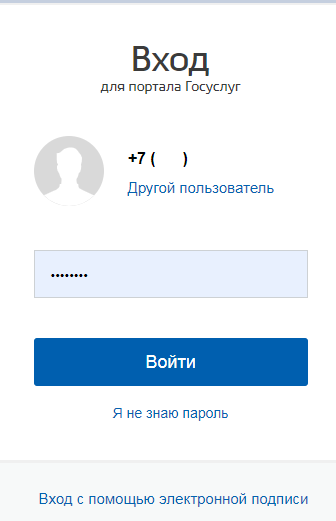 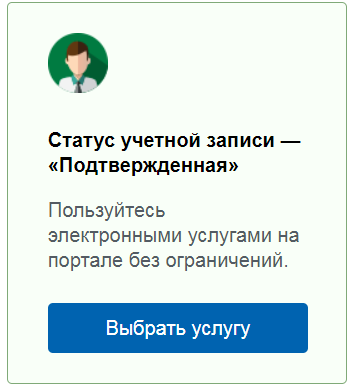 В Ярославской области данную услугу можно получить на ПК либо на смартфоне, открыв любой браузер. Из мобильного приложения данная услуга недоступна. Интерактивные формы других регионов образовательные организации Ярославской области не увидят и не смогут обработать заявления. 
Проверьте, чтобы правильно было определено местоположение – Ярославская область.
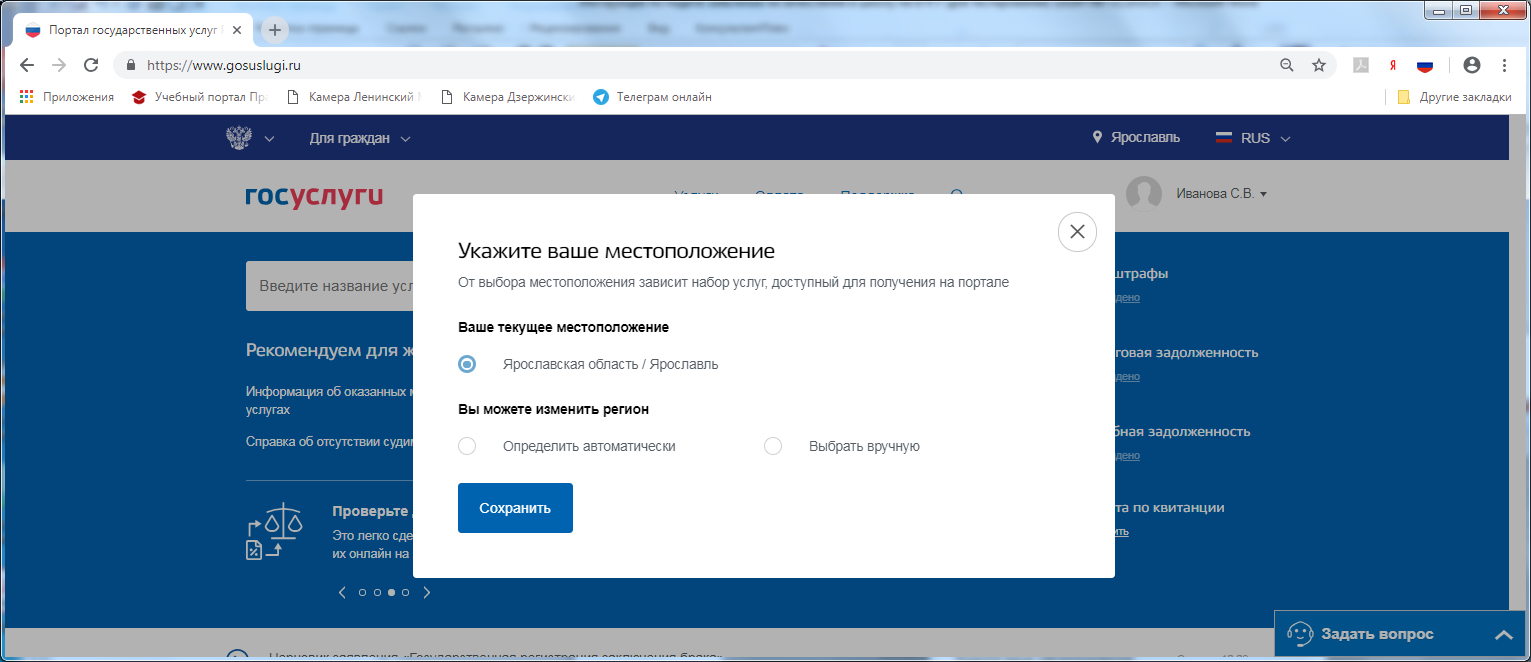 Ссылка для получения услуги https://www.gosuslugi.ru/315492/2/form
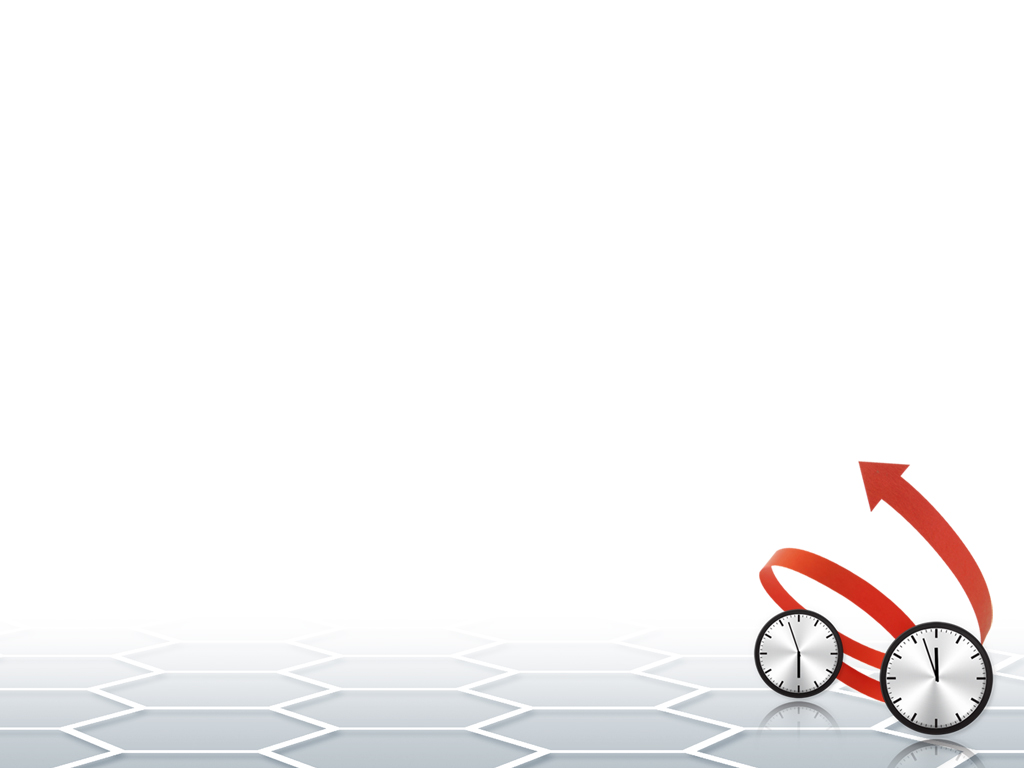 «Зачисление детей в государственные и муниципальные общеобразовательные учреждения (школу)»
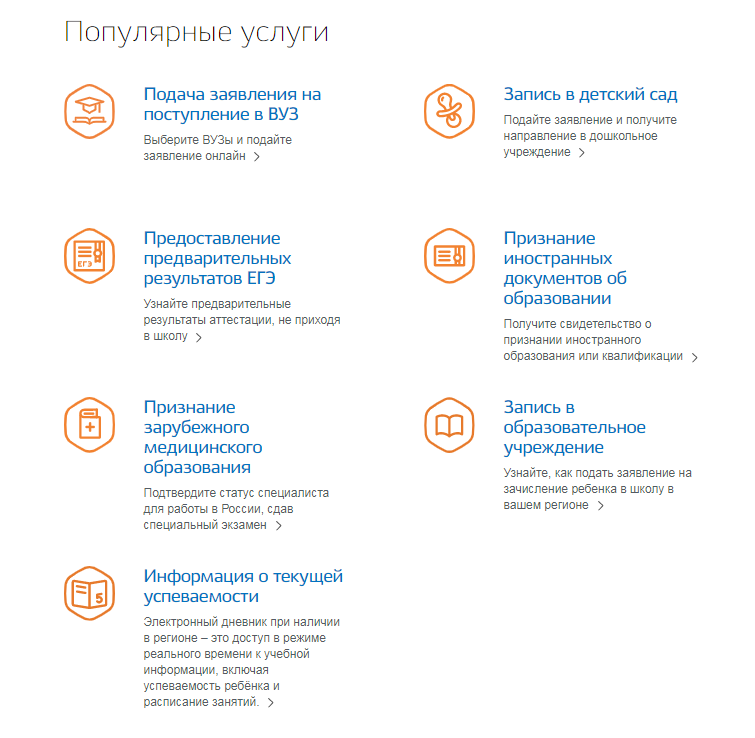 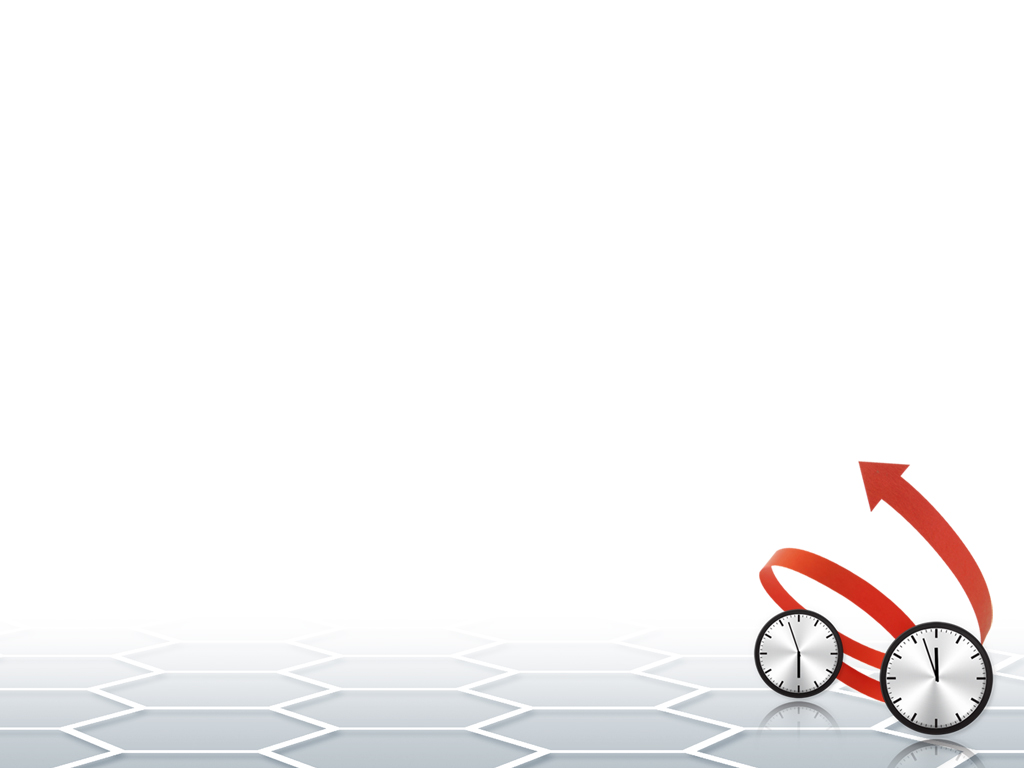 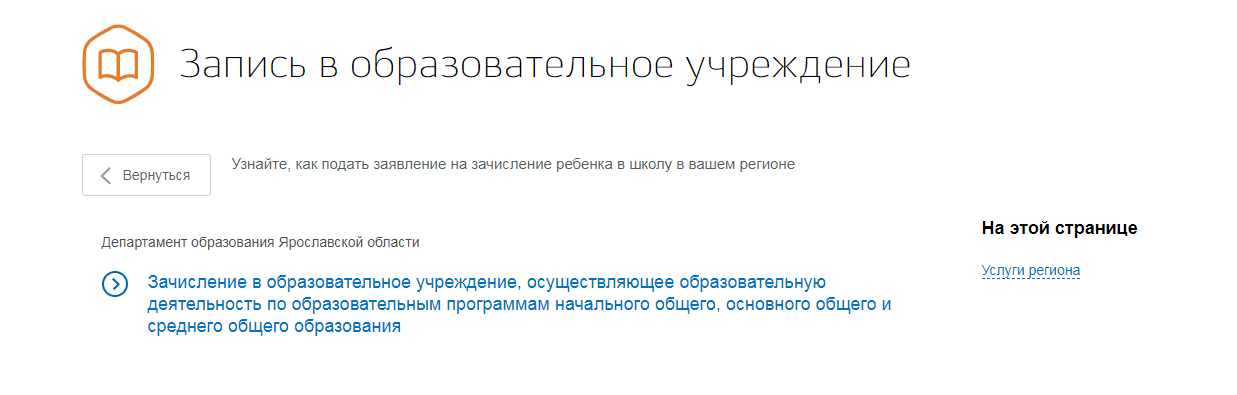 3
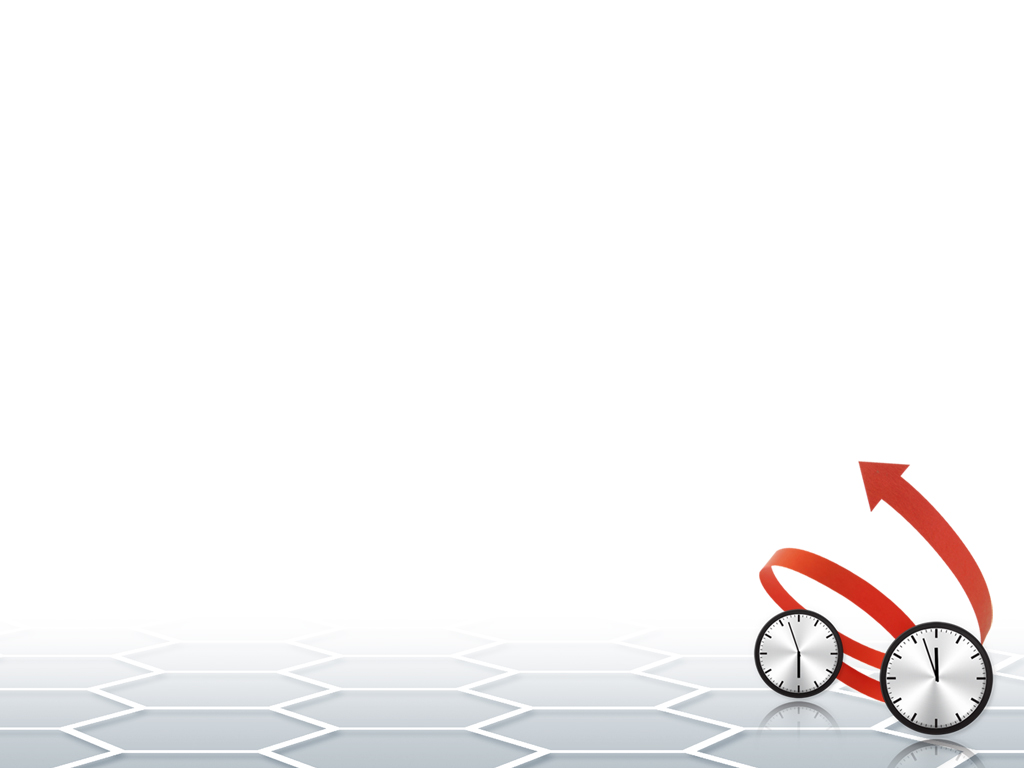 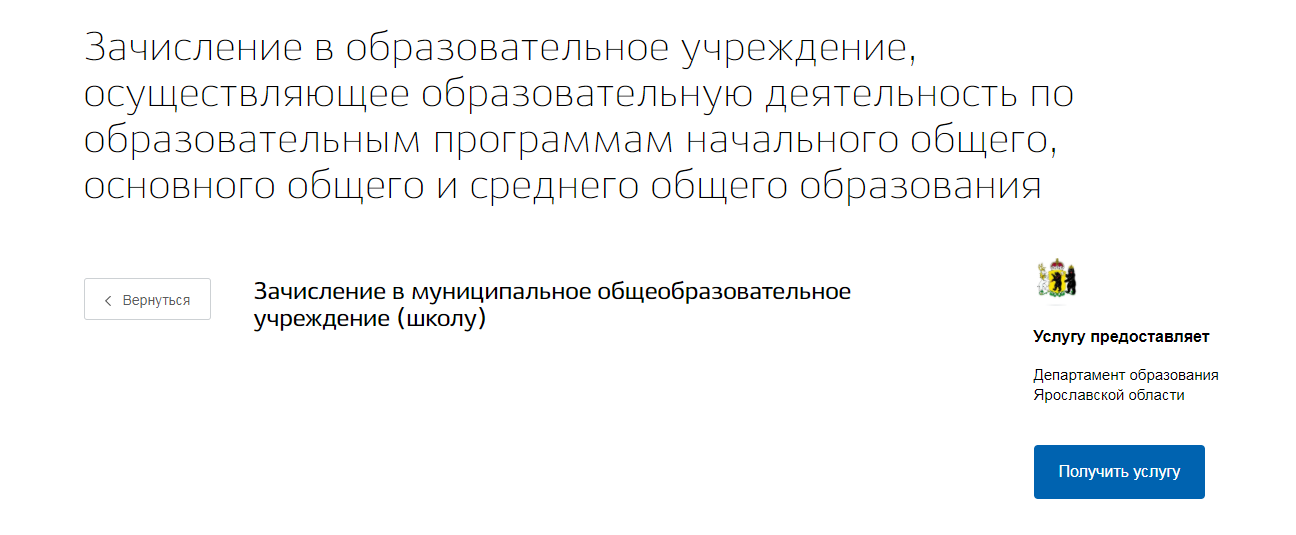 Департамент образования Ярославской области не зачисляет в организации.  Вопрос зачисления на обучение относится к компетенции образовательной организации
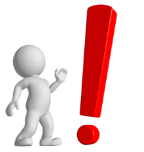 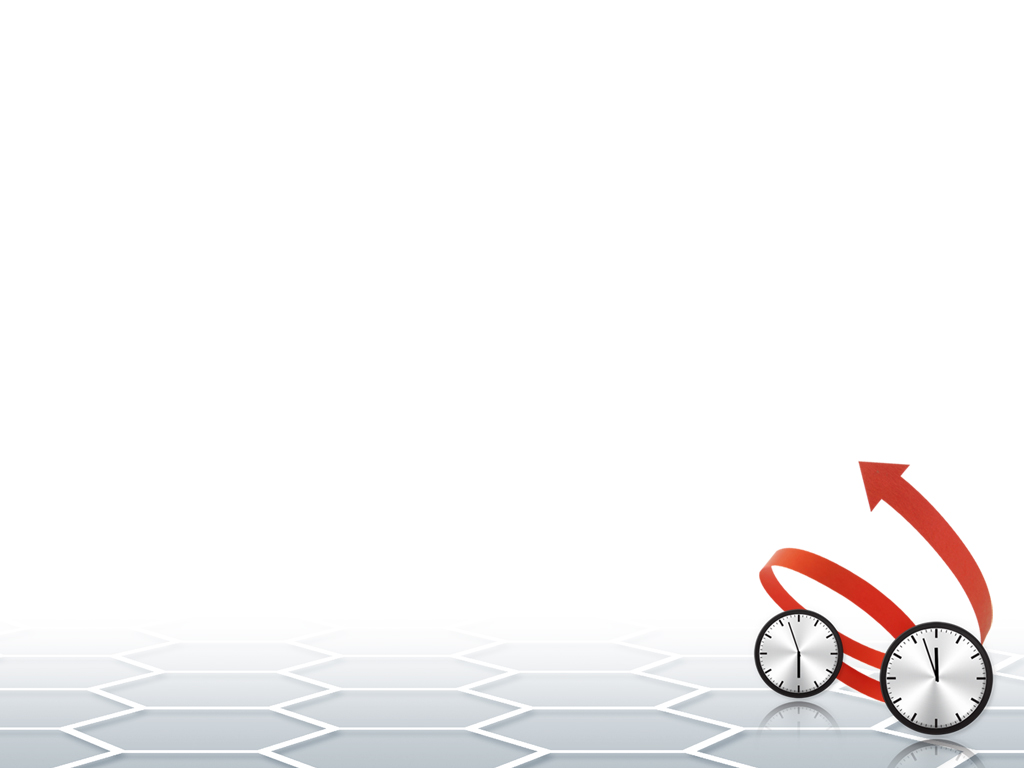 Внимательно прочитайте перед началом подачи заявления данные сообщения
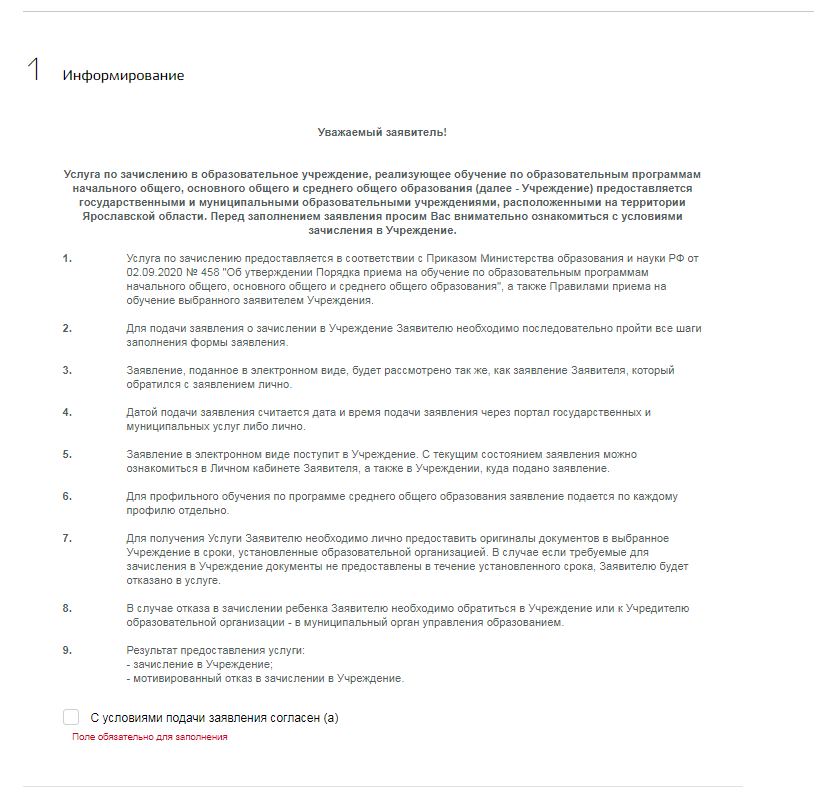 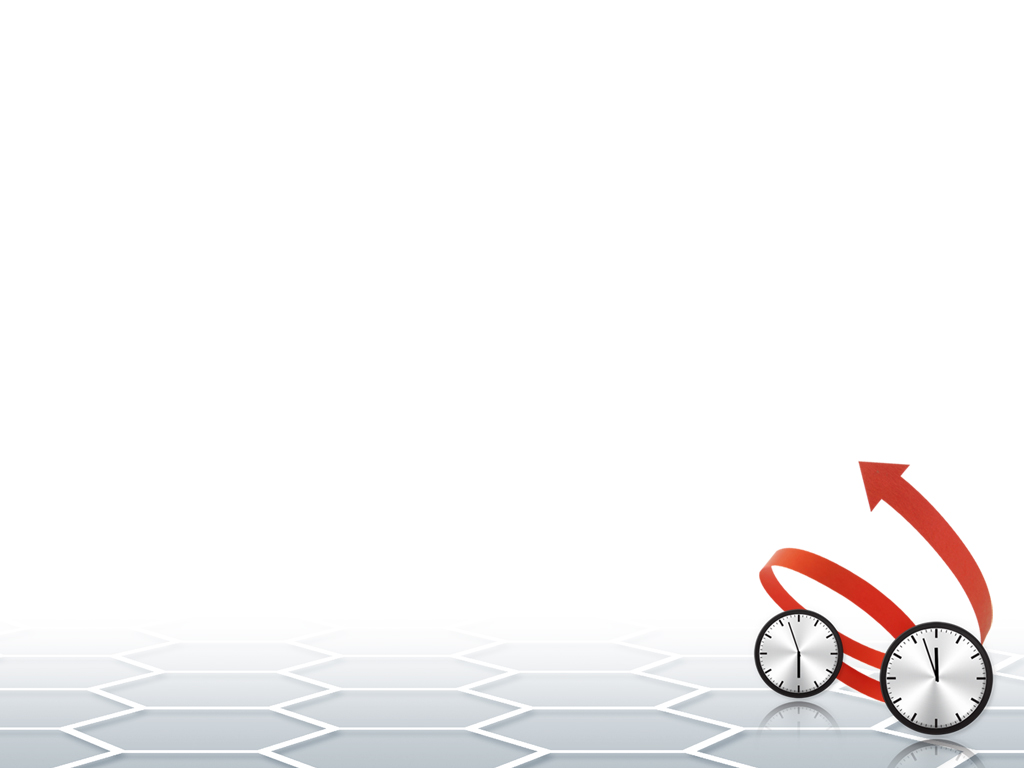 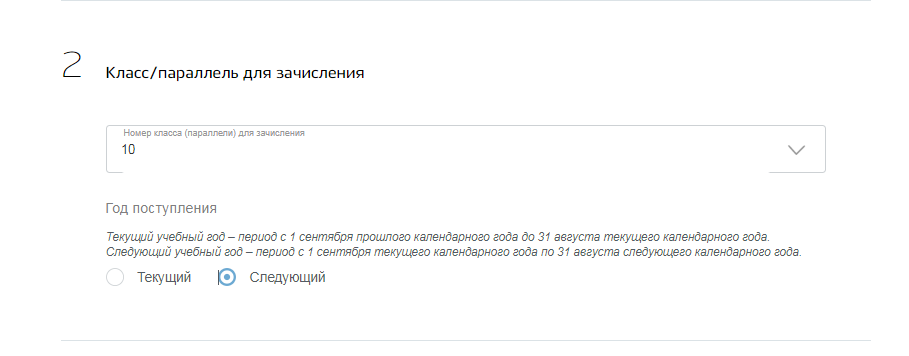 Обязательное условия при подаче заявления. 
В противном случае заявление не будет рассматриваться
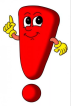 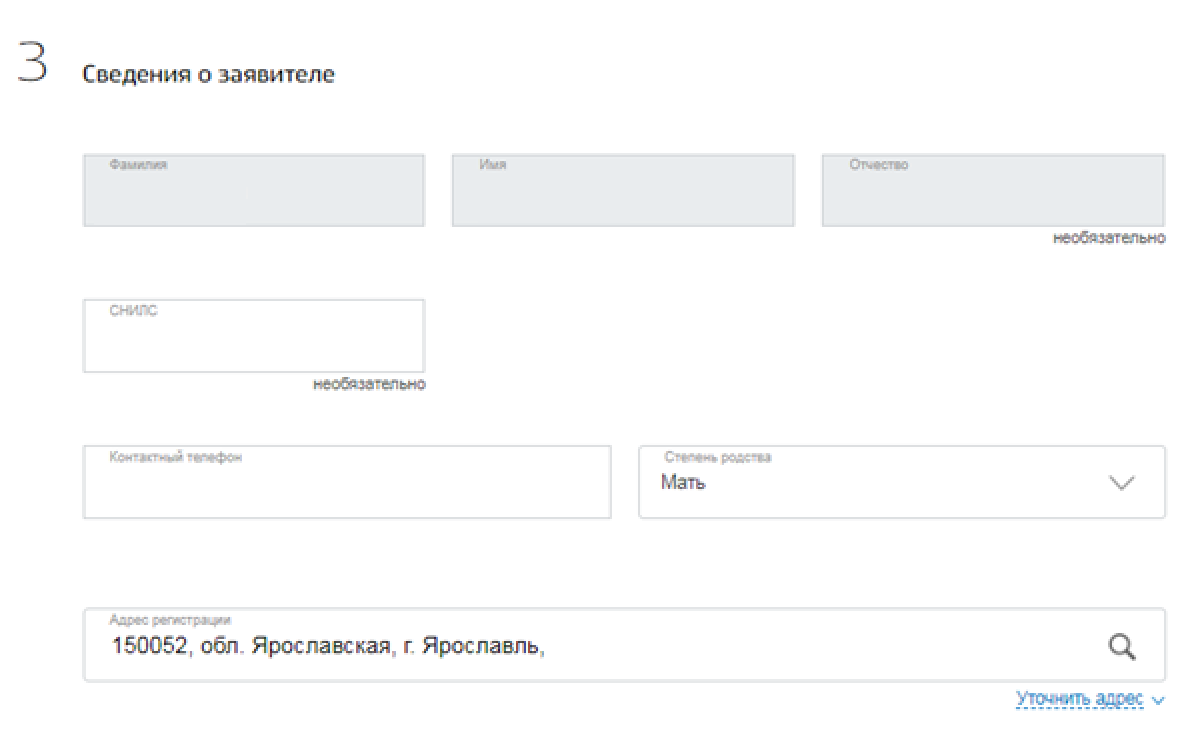 Все сведения о заявителе выгружаются 
из персональных данных личного кабинета
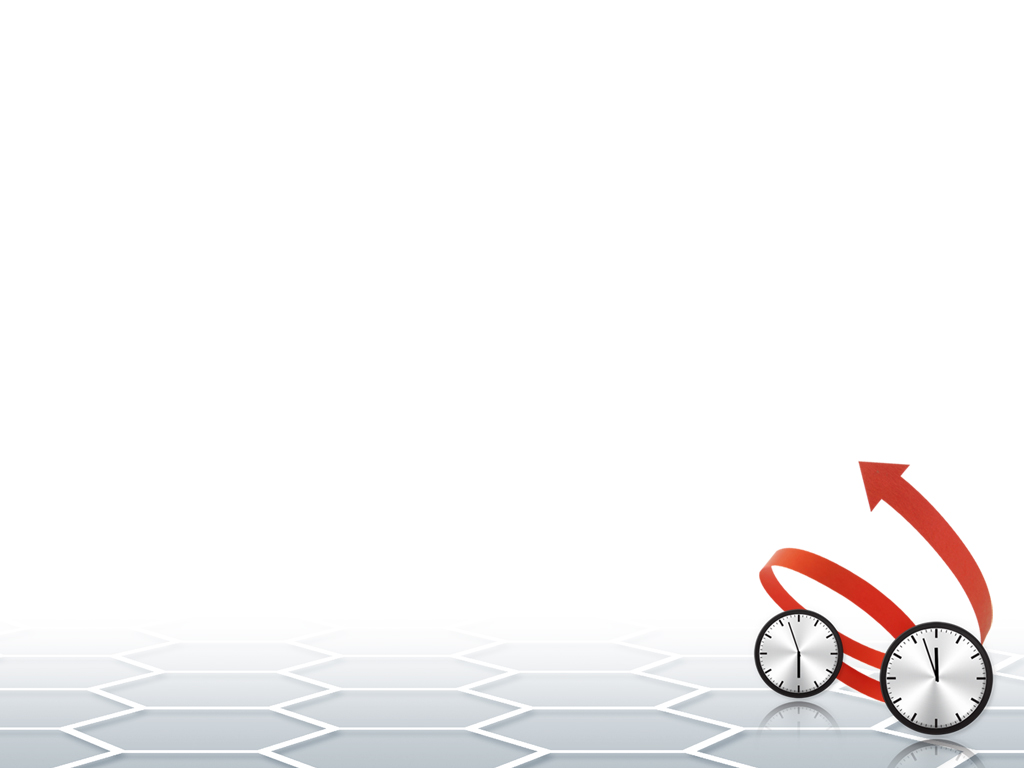 Если заявление подается не родителями, необходимо указать реквизиты документов, подтверждающих право на получение данной услуги. 
Также стоит учесть, что бабушки/дедушки, дяди/тёти не являются законными представителями
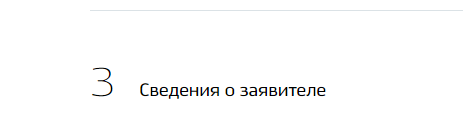 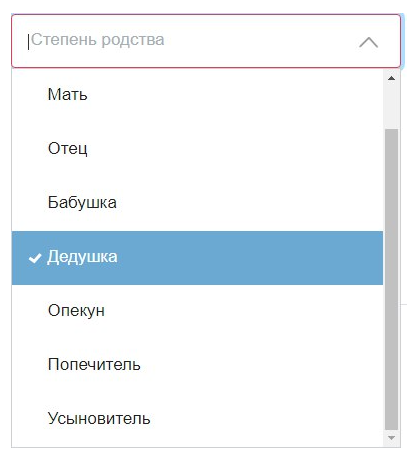 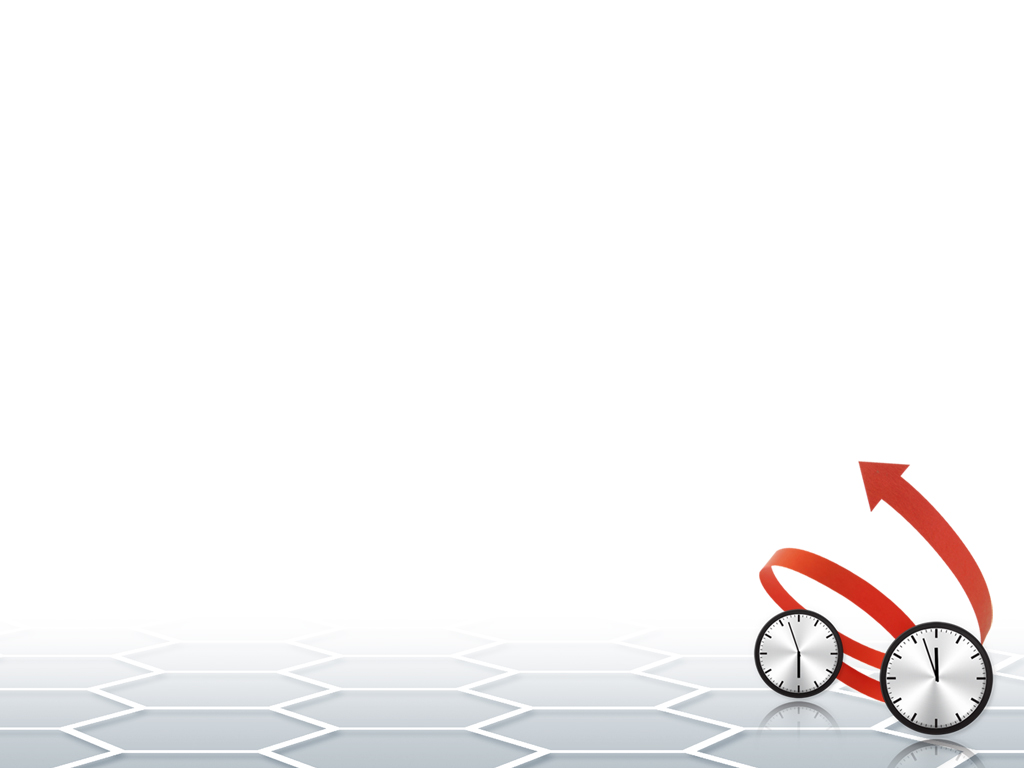 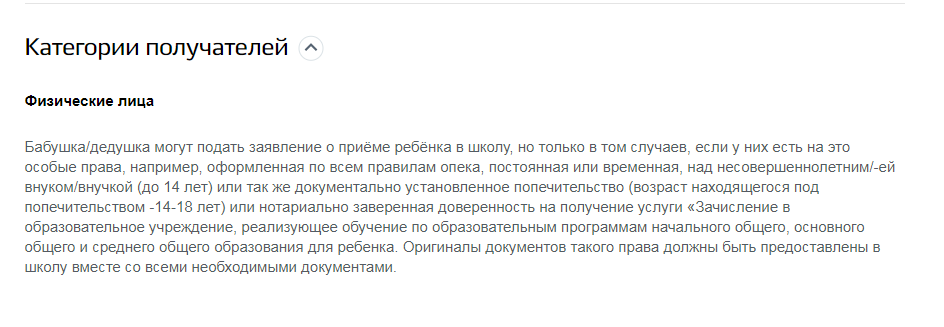 на форме этой информации нет
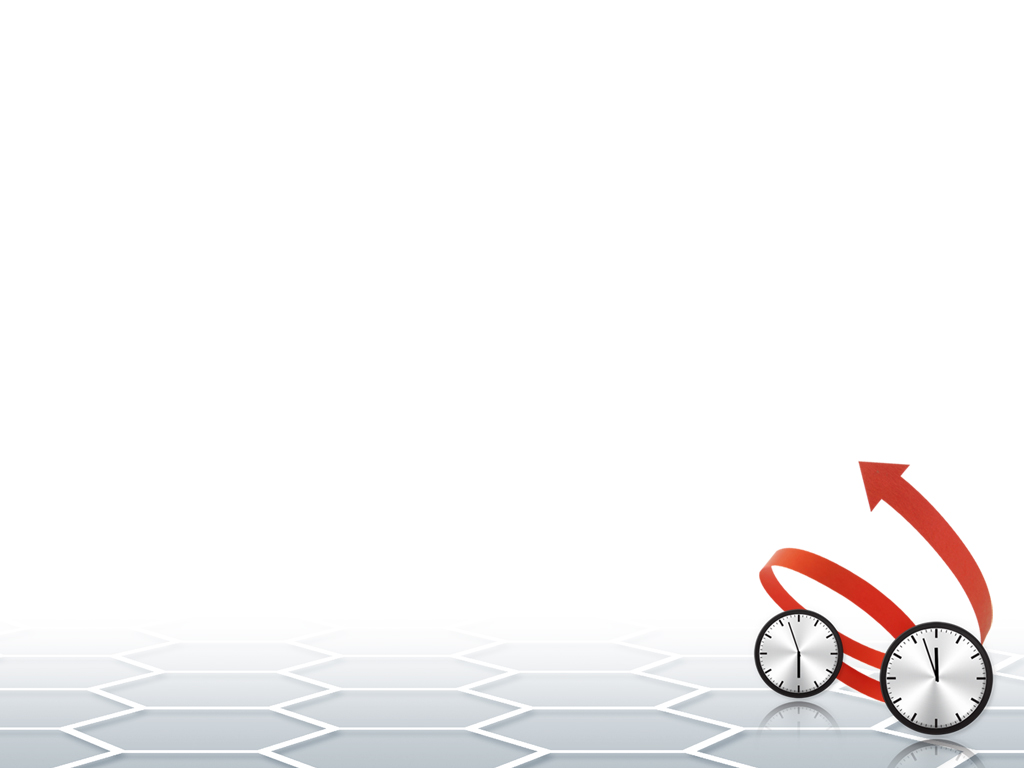 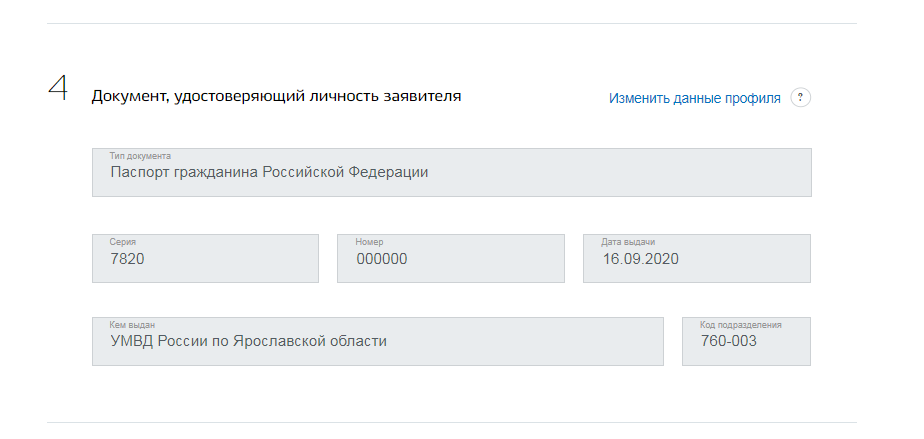 Если заявитель не нажимает галочку, то после зачисления в контингент, он автоматом получает логин и пароль от входа в РИД в ЛК
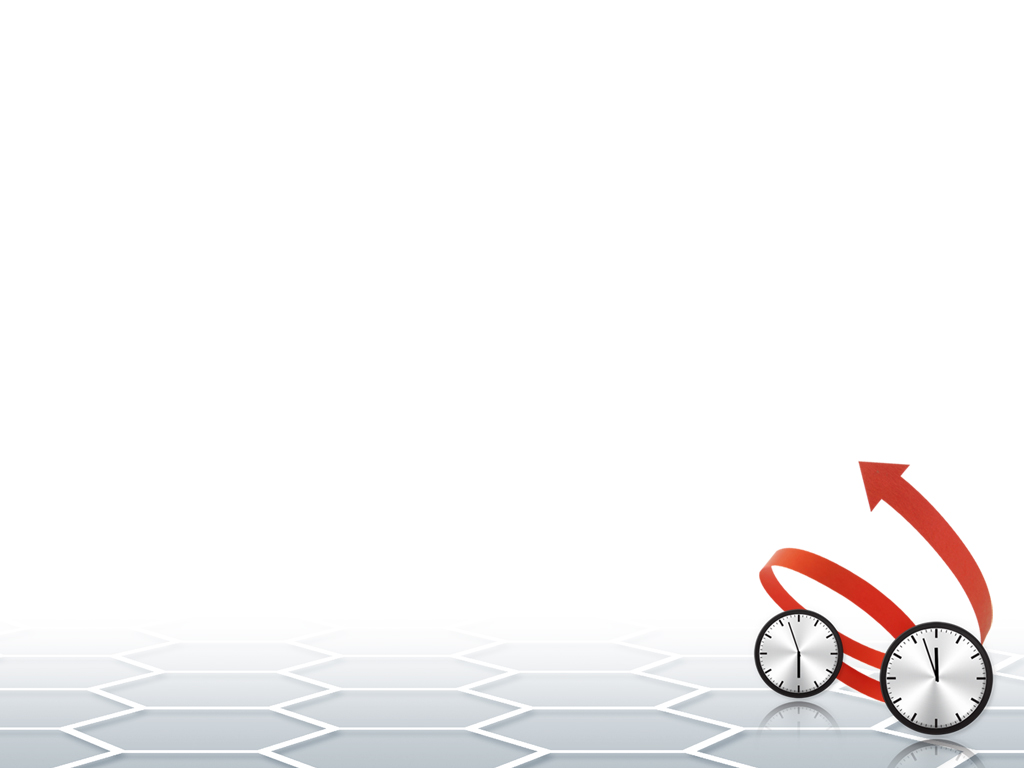 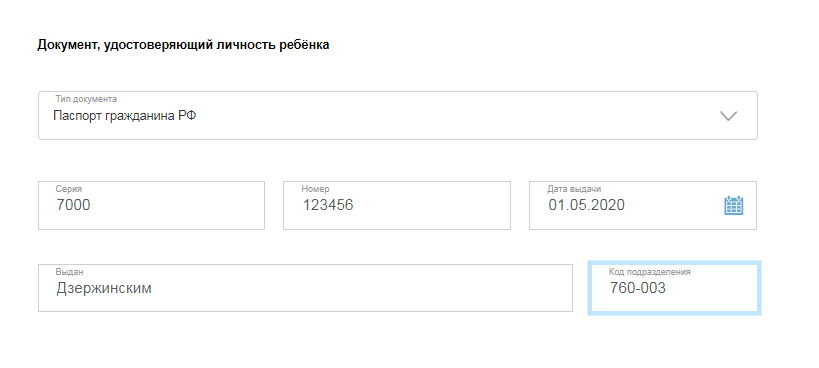 Документы совершеннолетнего ребенка  невозможно добавить в личный кабинет, поэтому заявитель вносит данные в соответствующие поля формы вручную
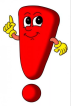 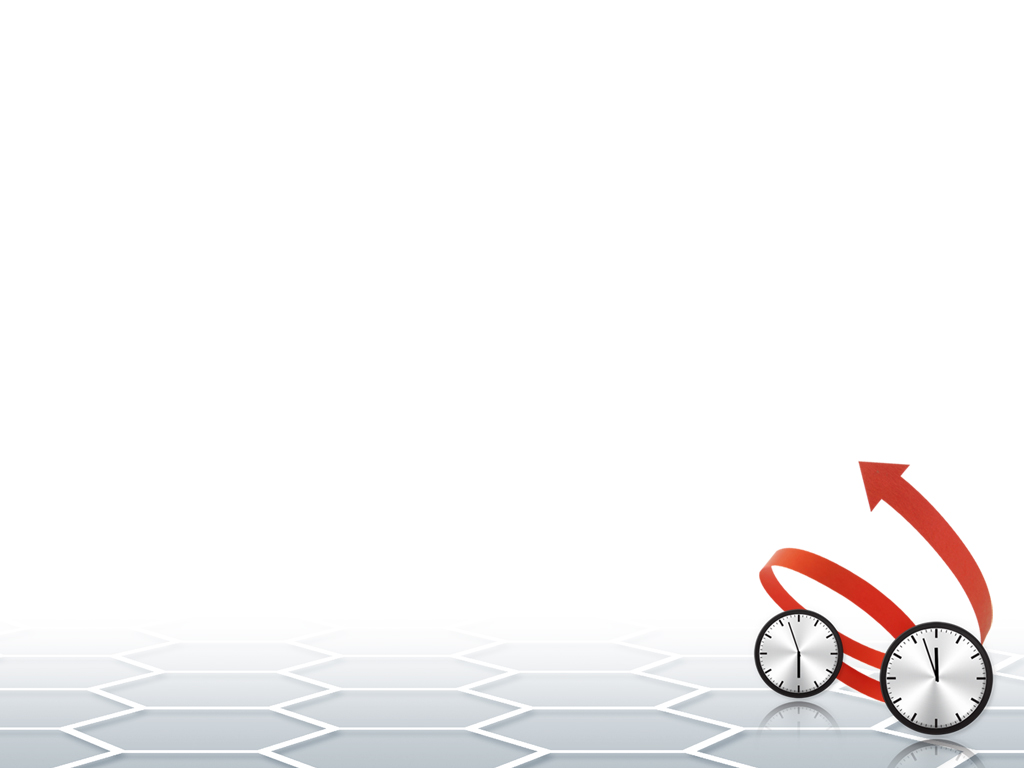 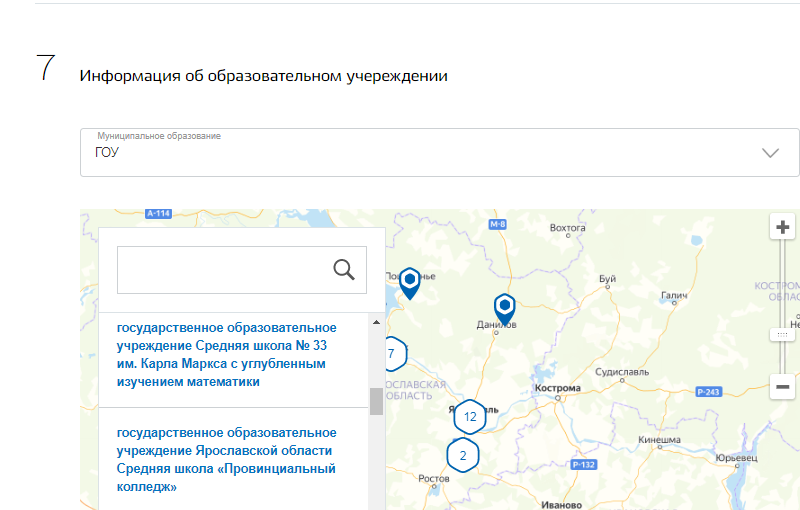 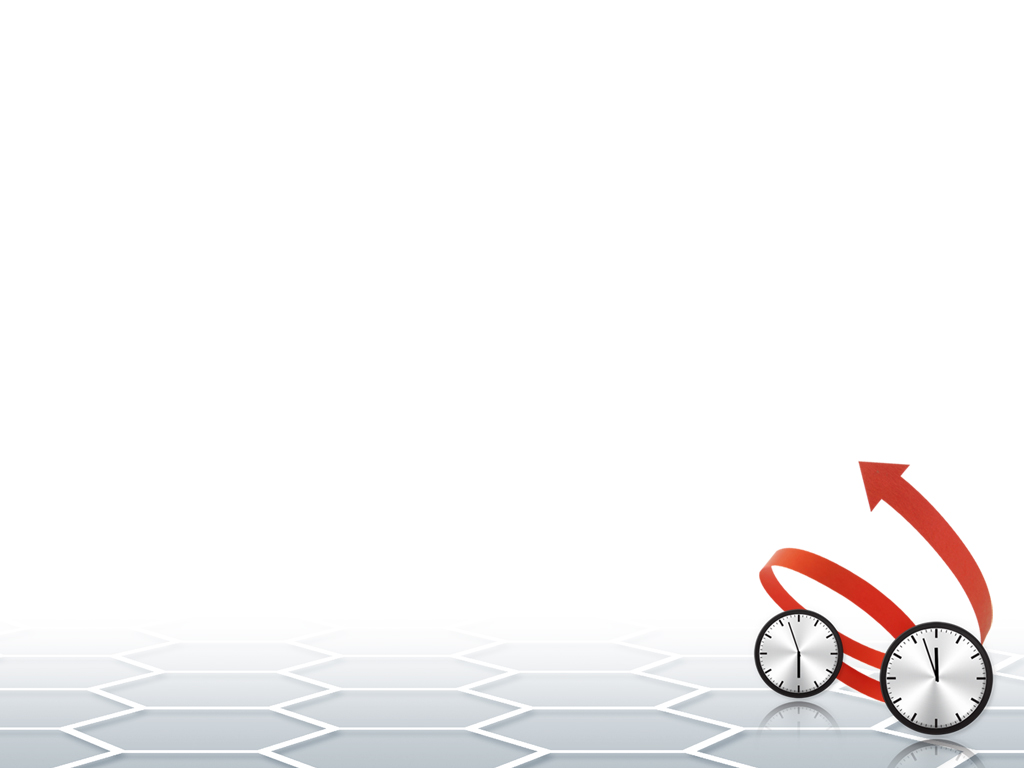 Если ребенок хочет принять участие в индивидуальном отборе/рейтинге в несколько  профилей в одной организации, необходимо создать разные заявления для каждого профиля. Также следует учесть, что дети-двойняшки не могут проходить по одному заявлению
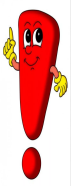 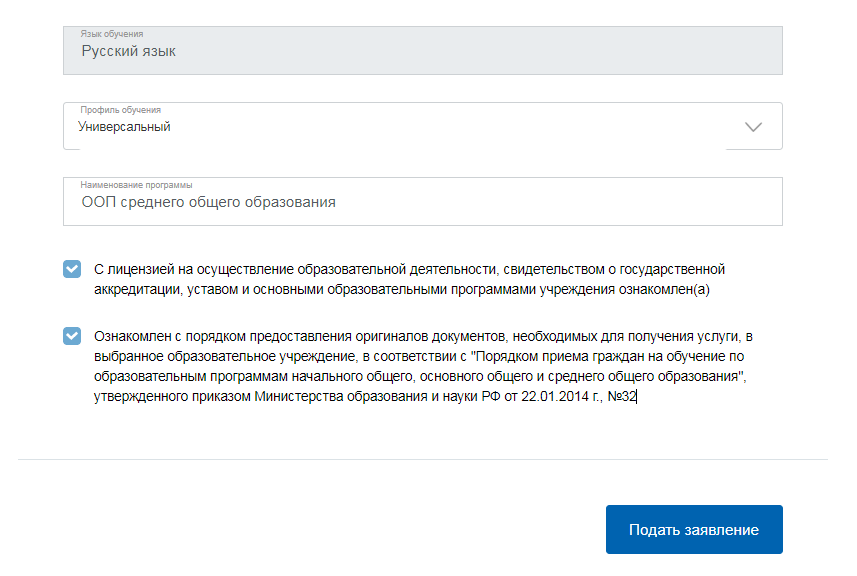 Наименование программы – основная образовательная программа среднего общего образования (ООП среднего общего образования
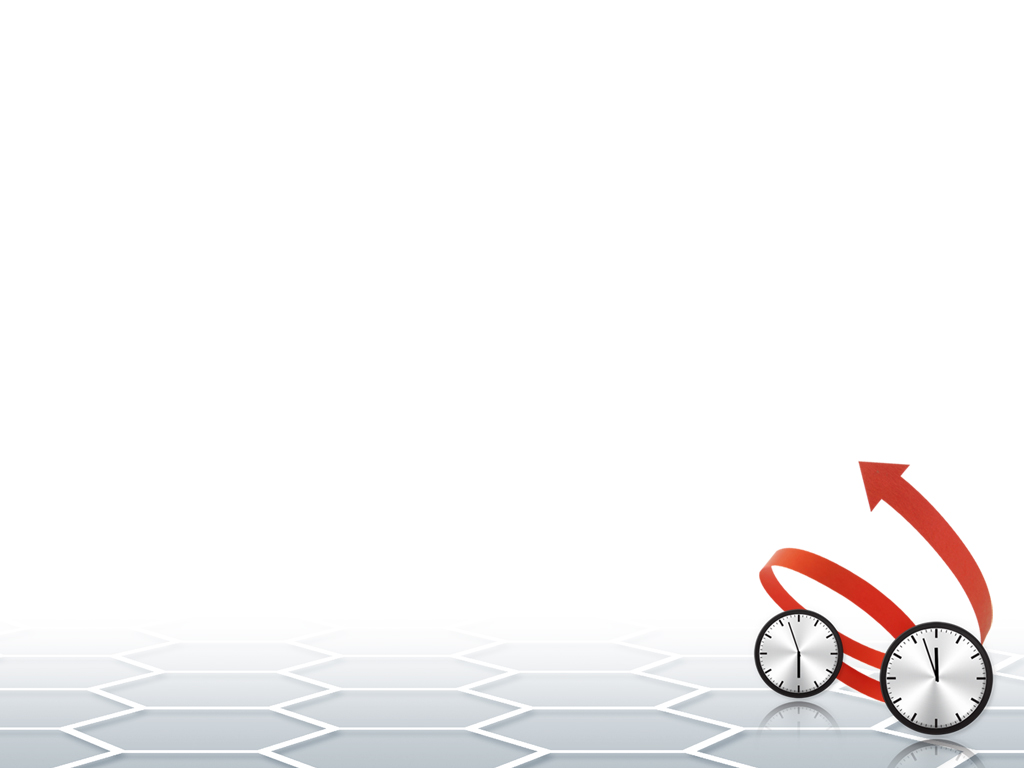 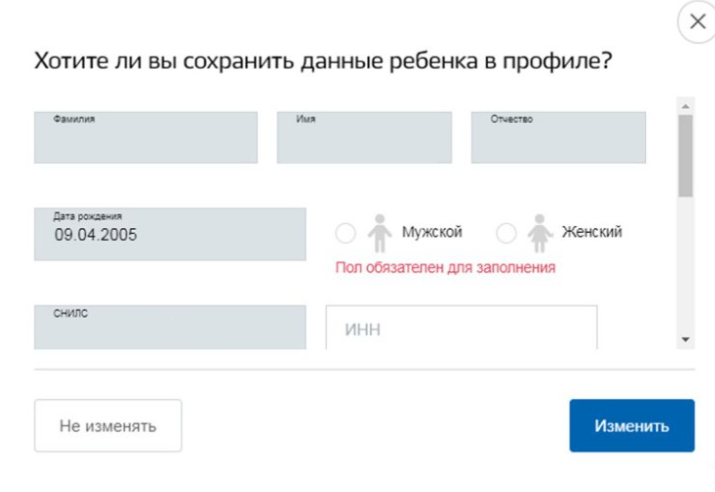 Поисковые подсказки (саджест) – это продолжение запроса, который заявитель начинает вводить
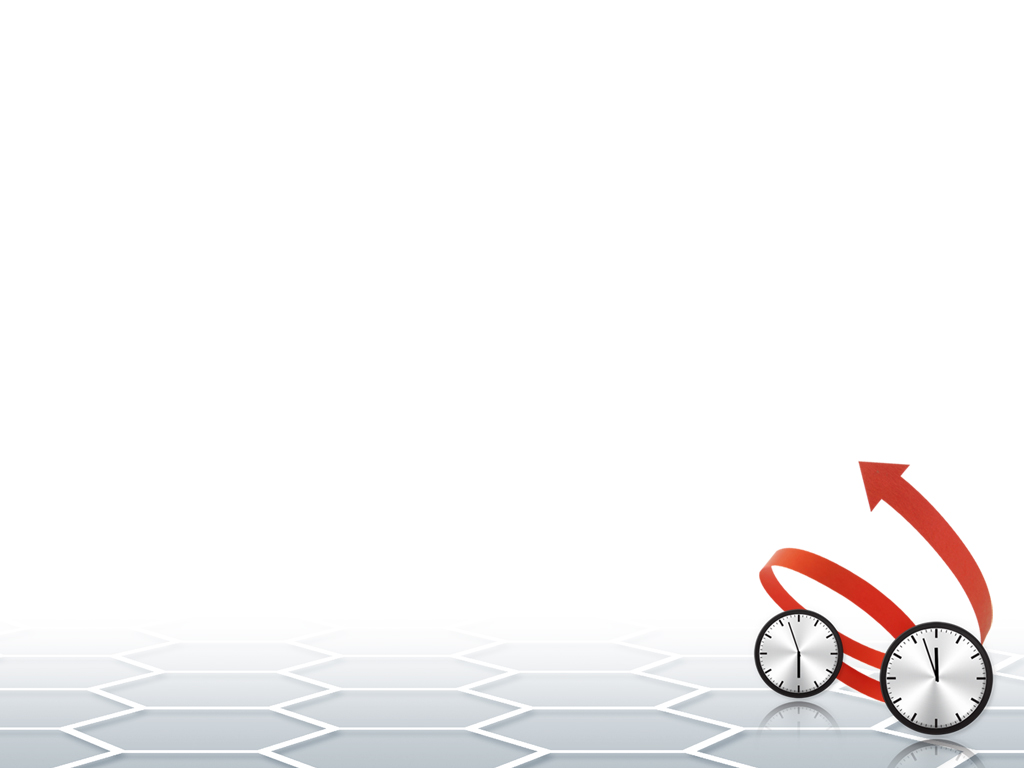 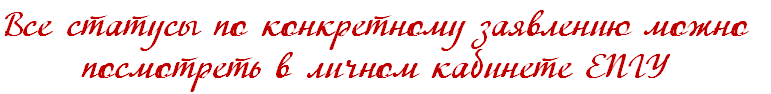 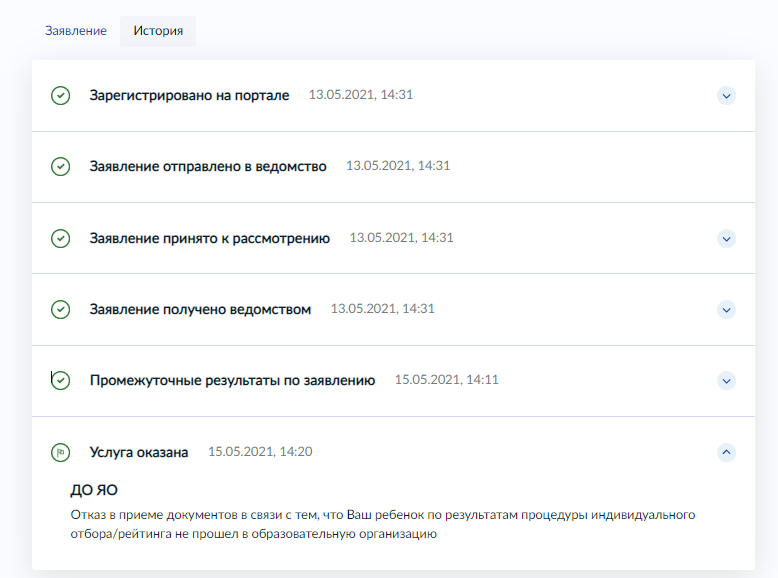 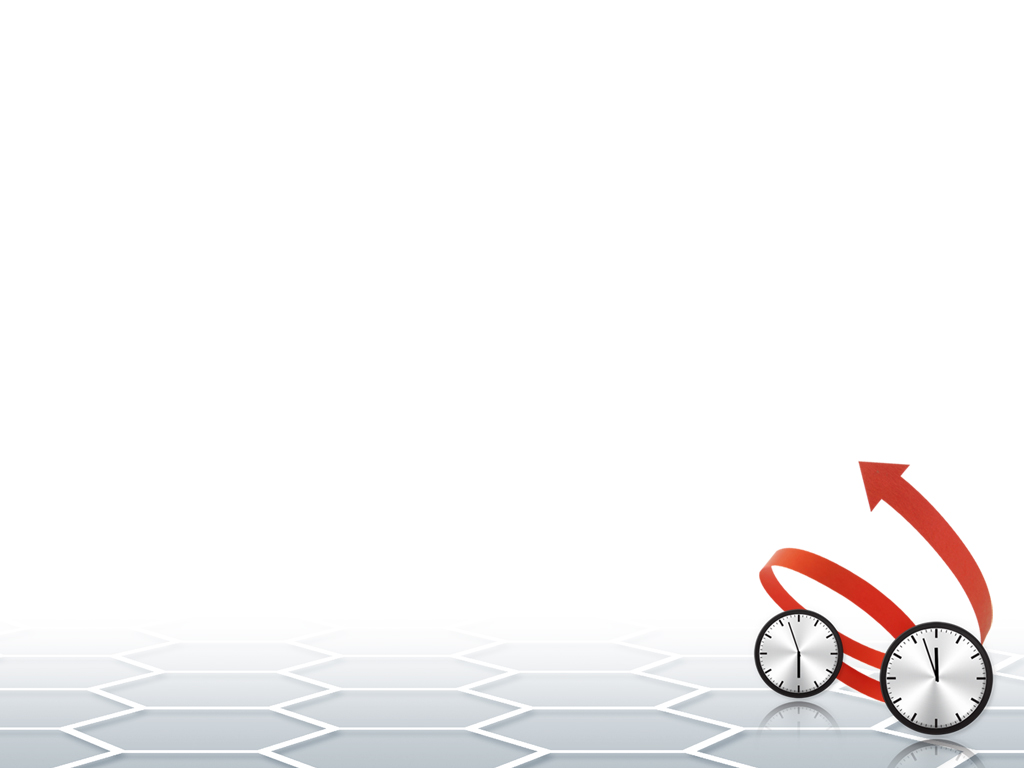 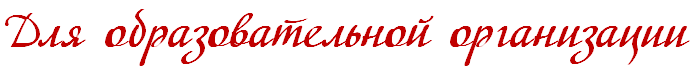 Если в образовательной организации нет того профиля обучения, которое выбрал заявитель, такое заявление обрабатывается со статусом «Услуга оказана», а в комментариях пишется, что «данный профиль отсутствует. Вся информация размещена на официальном сайте организации по адресу…… в разделе….. (с активными ссылками)».
Обязательный статус при обработке заявлений – 
«Промежуточные результаты по заявлению».
При обработке заявлений данный статус будет задействован дважды:
При первоначальной обработке заявления
При окончательной обработке.
При первоначальной обработке предлагаем при данном статусе следующий текст.
«Ваше заявление зарегистрировано. Для участия в индивидуальном отборе необходимо предоставить следующие документы, заверенные руководителем образовательной организации, в которой обучался Ваш ребенок:
    выписка из протокола результатов государственной итоговой аттестации по образовательной программе основного общего образования (далее – ГИА); 
    копия аттестата об основном общем образовании; 
     копии документов, подтверждающих наличие преимущественного права приема в образовательную организацию при равном количестве баллов в рейтинге участников индивидуального отбора, 
     копии документов, подтверждающих наличие права приема в образовательную организацию вне зависимости от количества баллов».
Документы необходимо предоставить  (дата, время, № кабинета и др. необходимая информация)
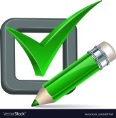 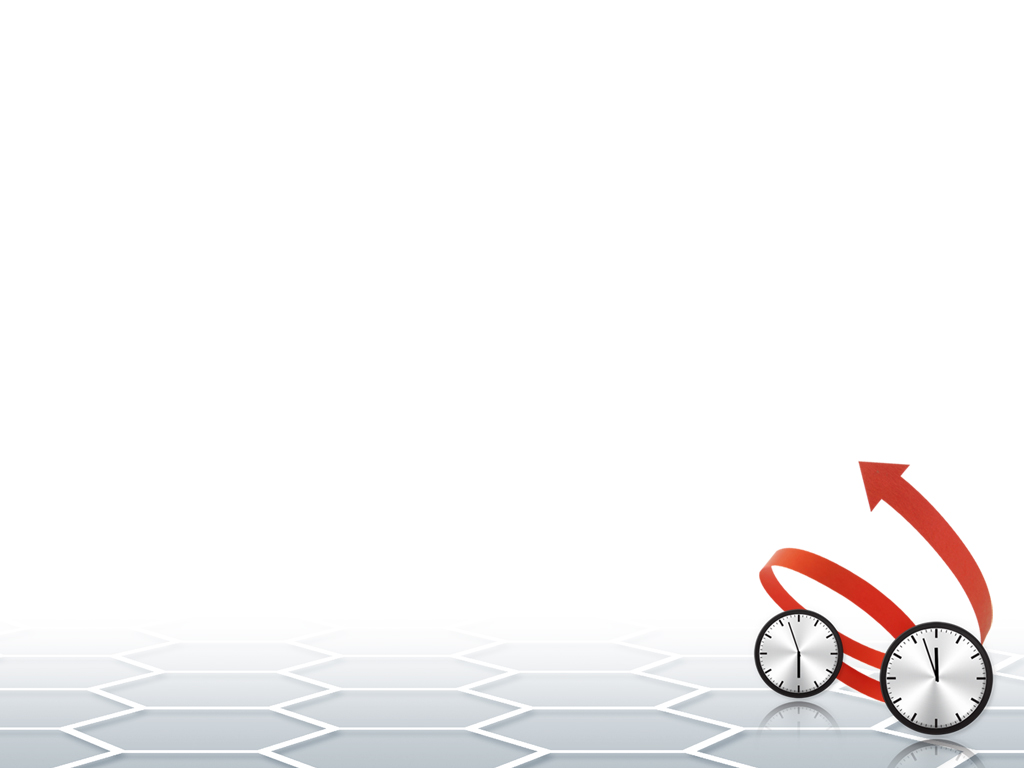 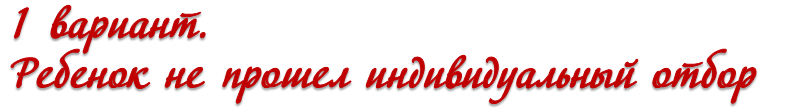 После выставления рейтинга на сайте образовательной организации

Ставится статус «Услуга оказана»
В комментариях пишется «Отказ в приеме по результатам процедуры индивидуального отбора/рейтинга».
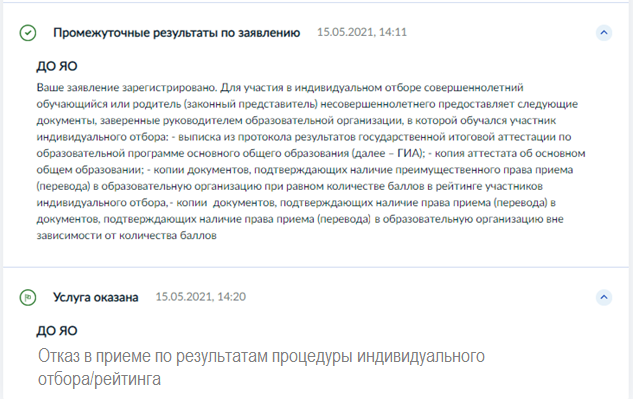 Так заявитель видит обработанное заявление в данном случае
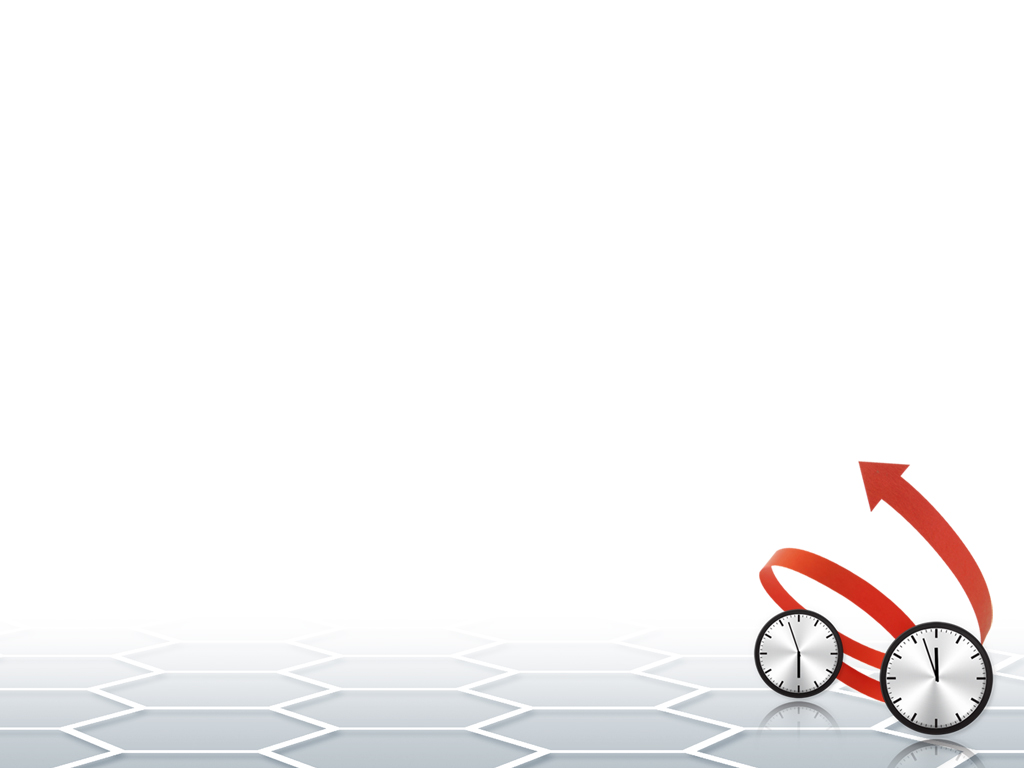 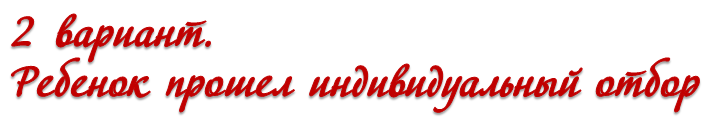 После выставления рейтинга на сайте образовательной организации
В АСИОУ ставится статус «Промежуточные результаты по заявлению», в комментариях пишется «Вам необходимо предоставить оригиналы документов в соответствии с Правилами образовательной организации» (необходимо указать перечень документов, необходимых для зачисления).
После предоставления оригиналов документов ставится окончательный статус «Услуга оказана»

В комментариях пишется «Ваш ребенок зачислен в учреждение».
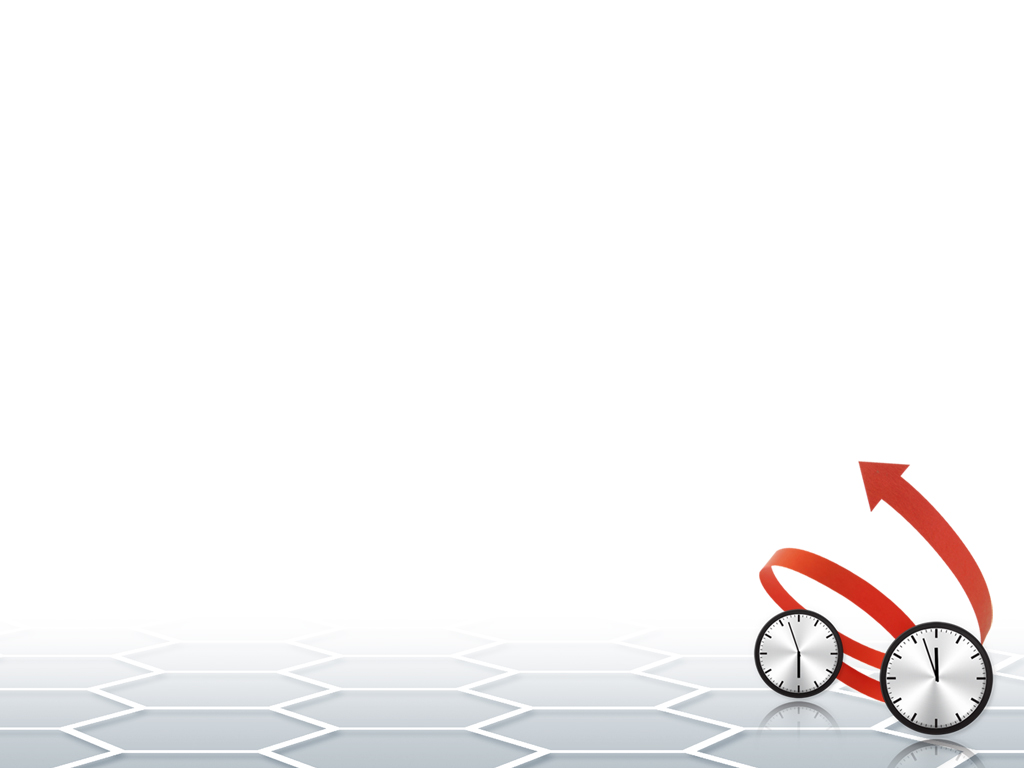 Работа с ЕПГУ в АСИОУ
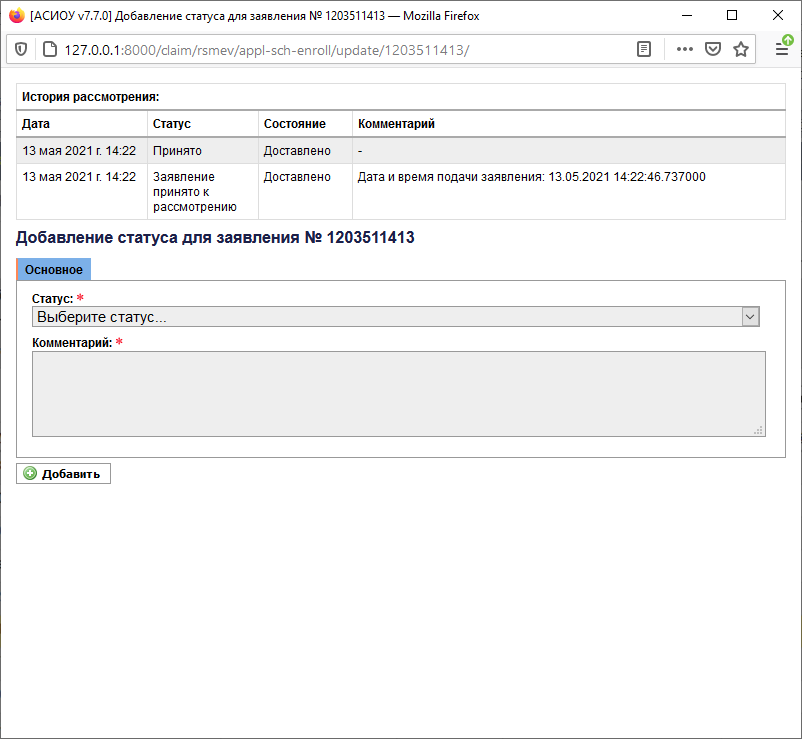 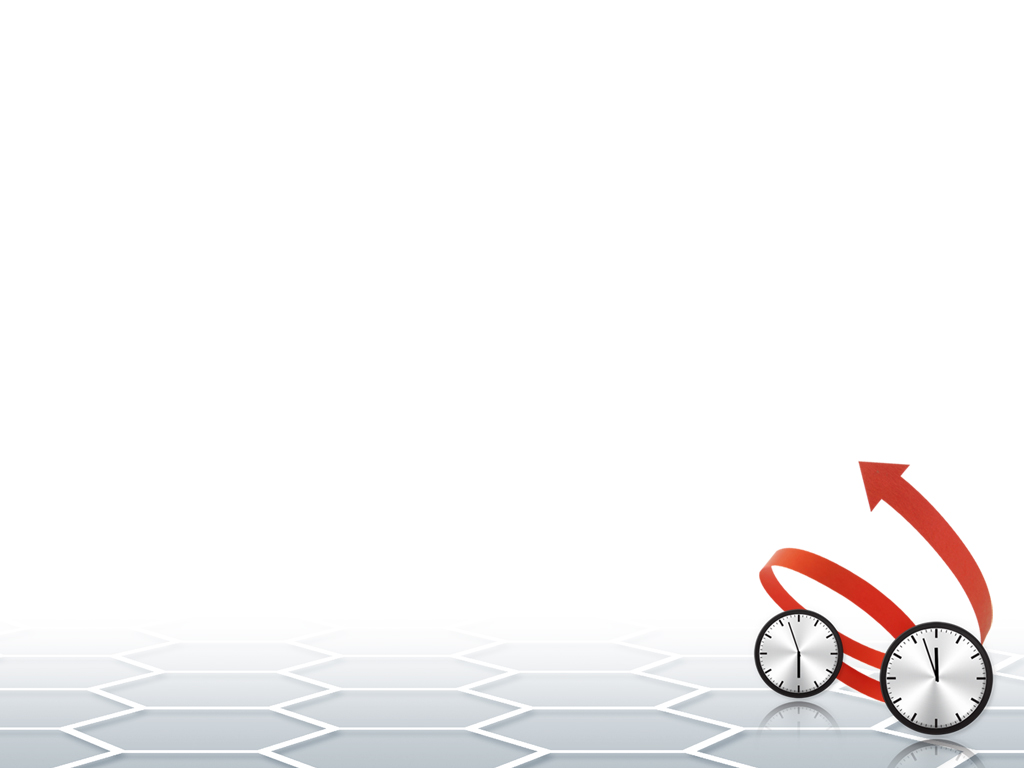 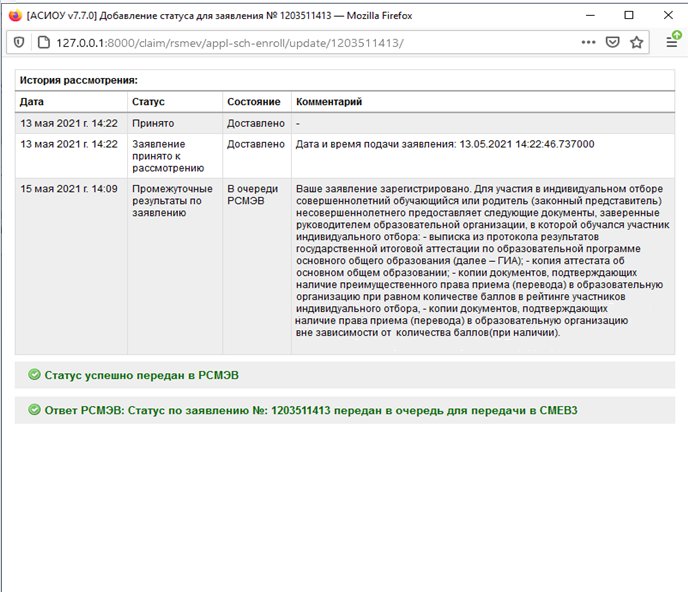 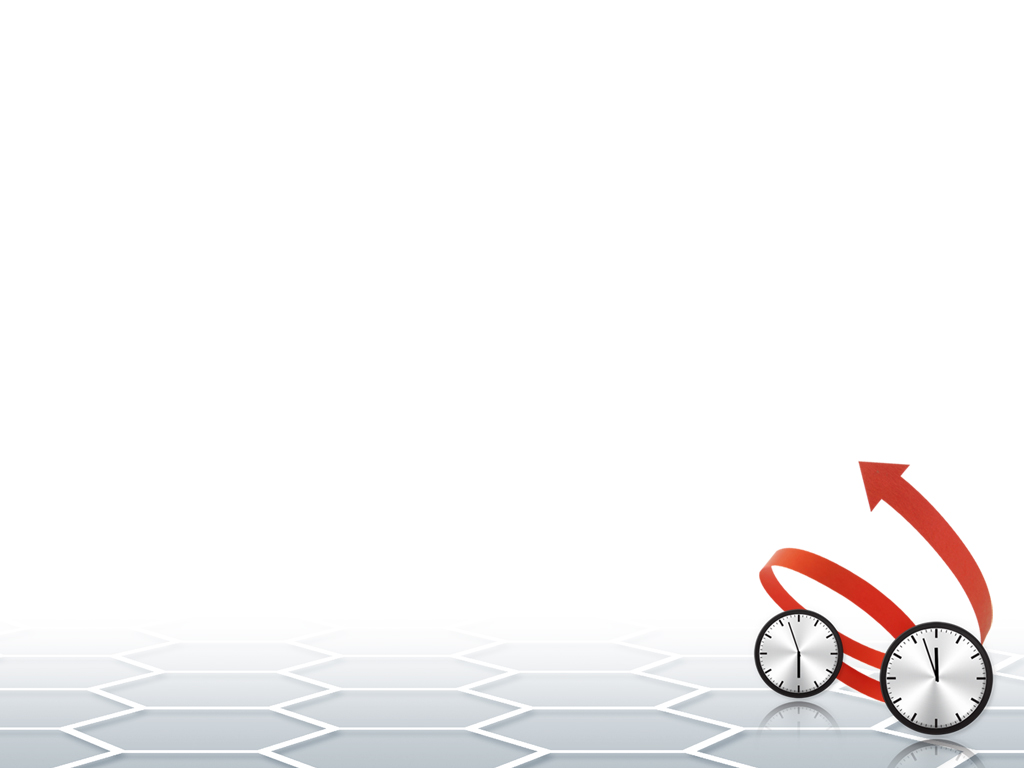 Прошел отбор
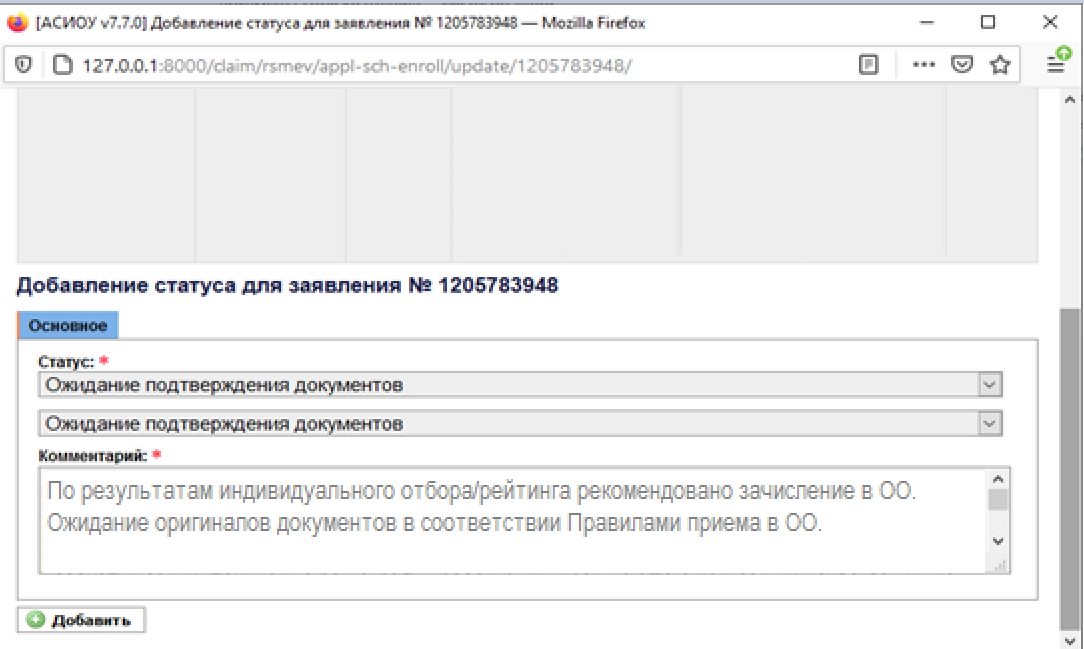 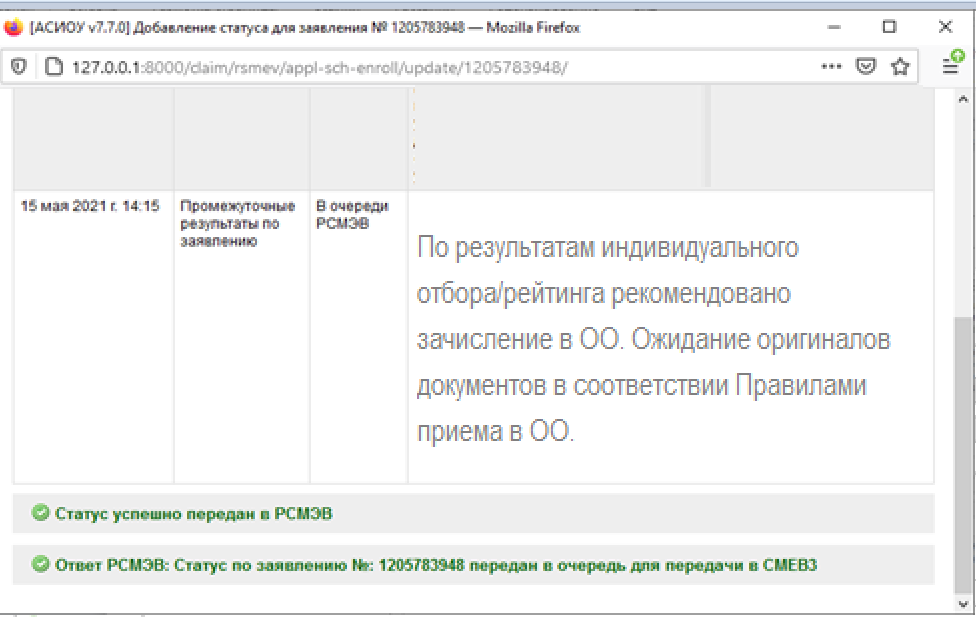 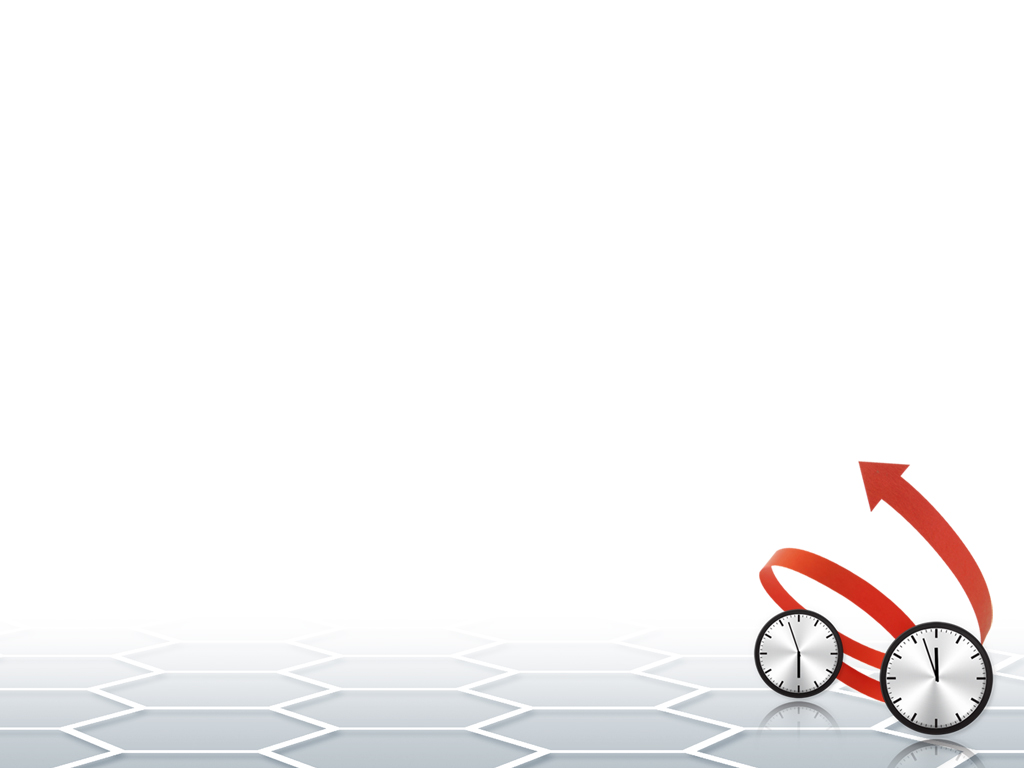 Зачисление в АСИОУ
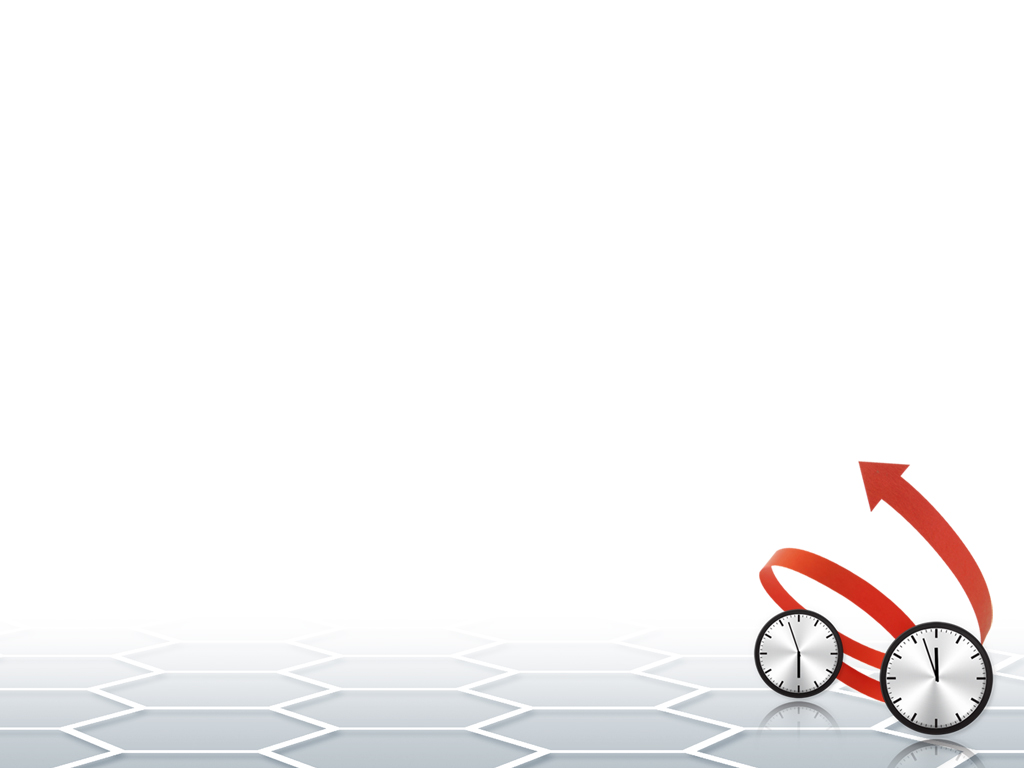 Зачисление в АСИОУ
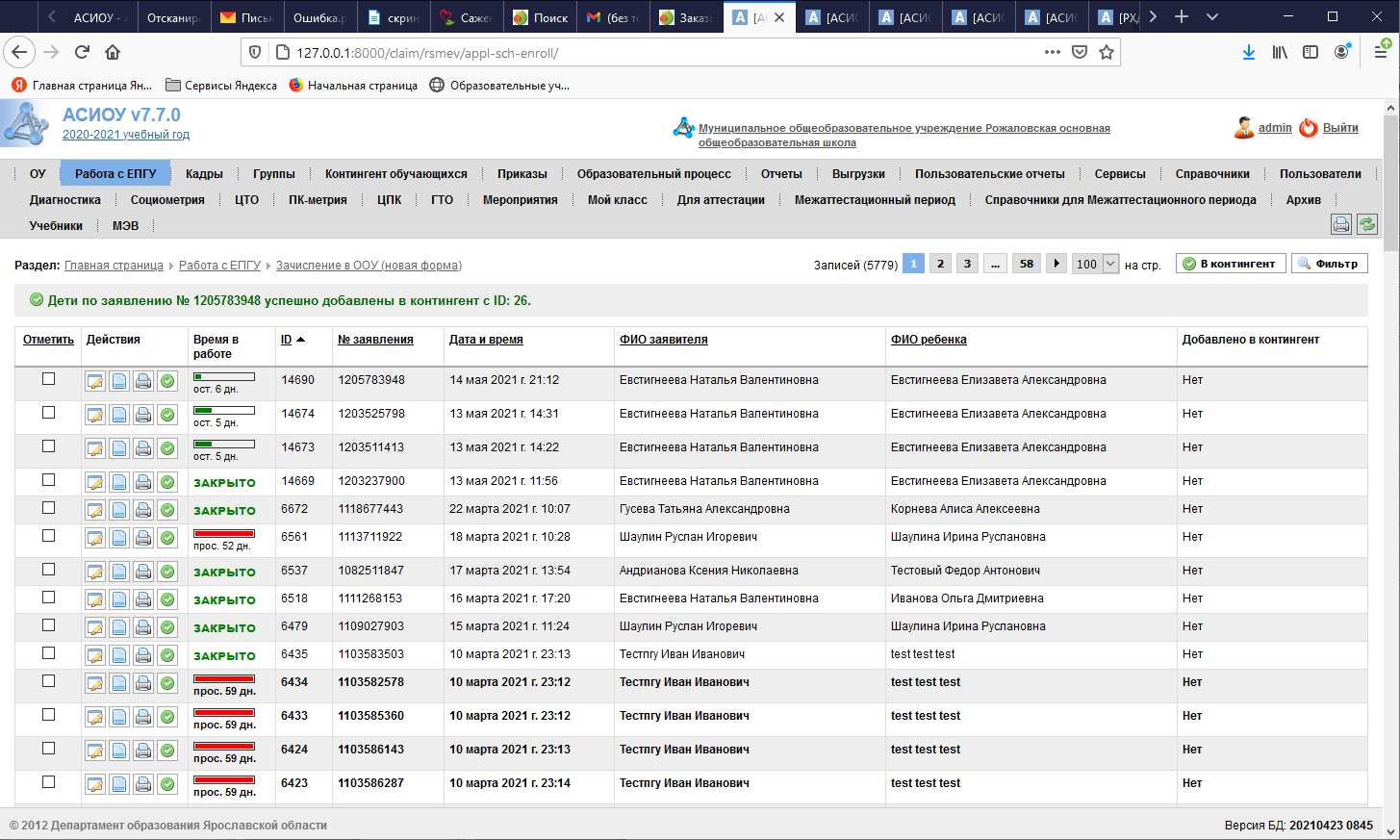 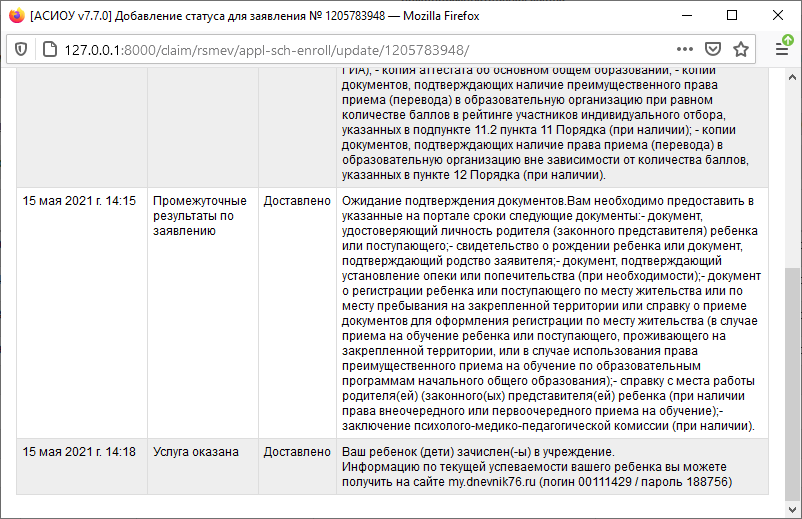 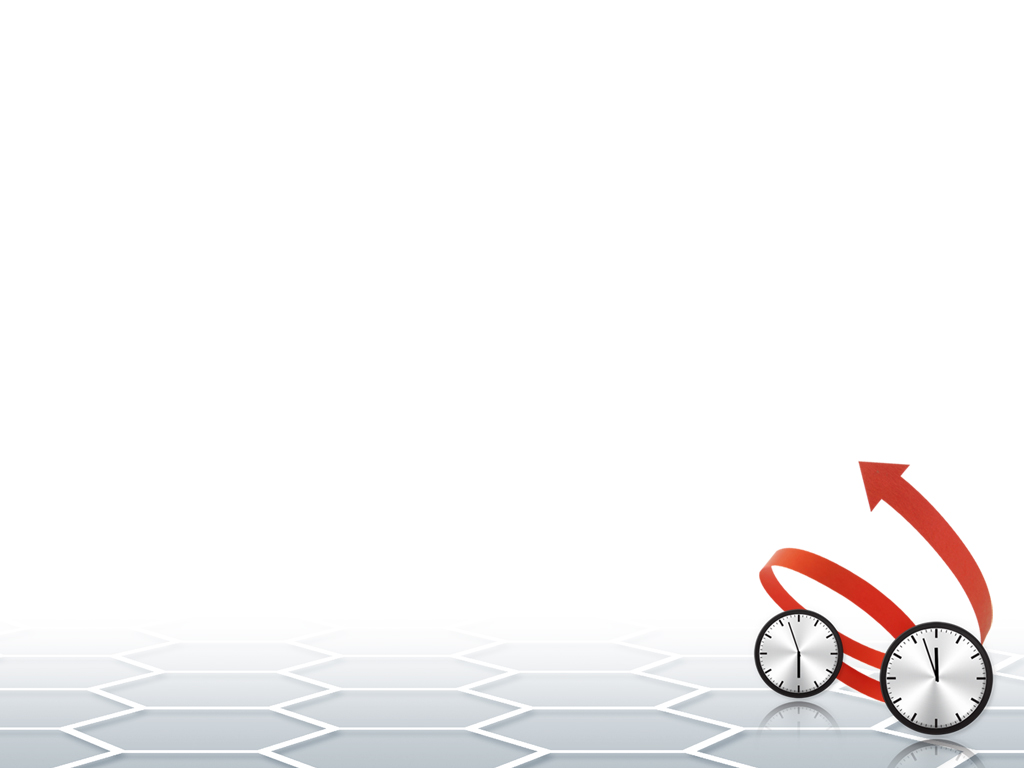 Не прошел отбор
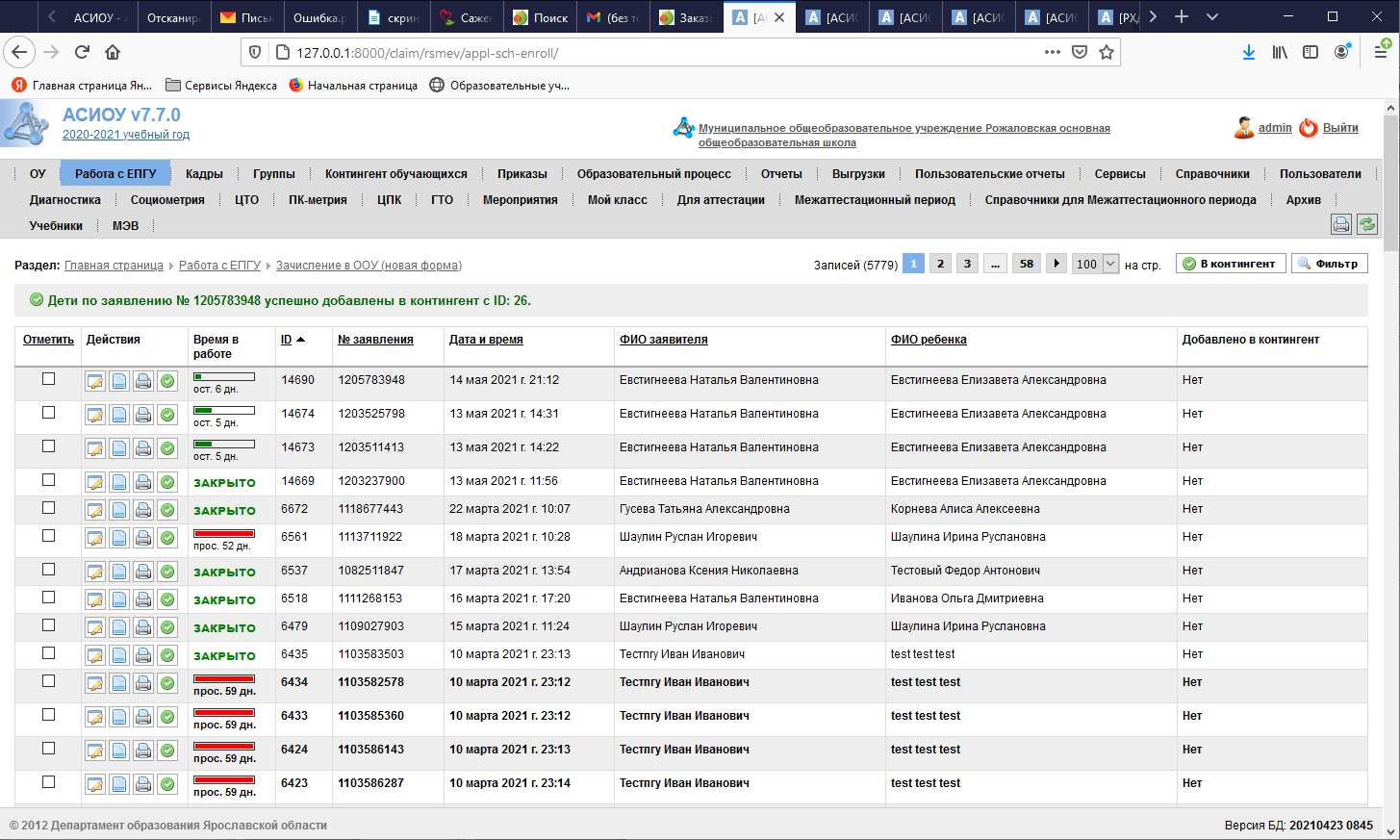 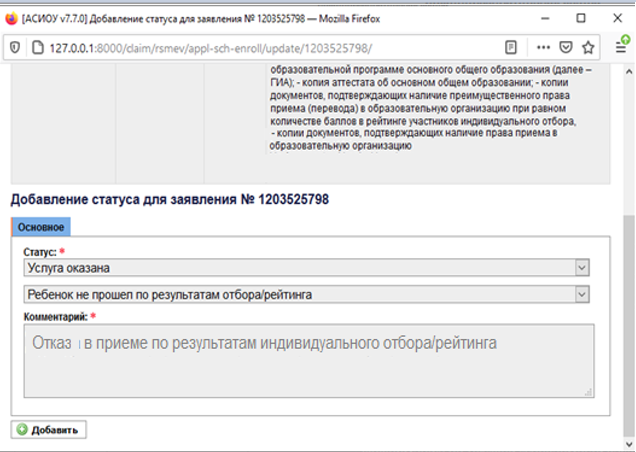 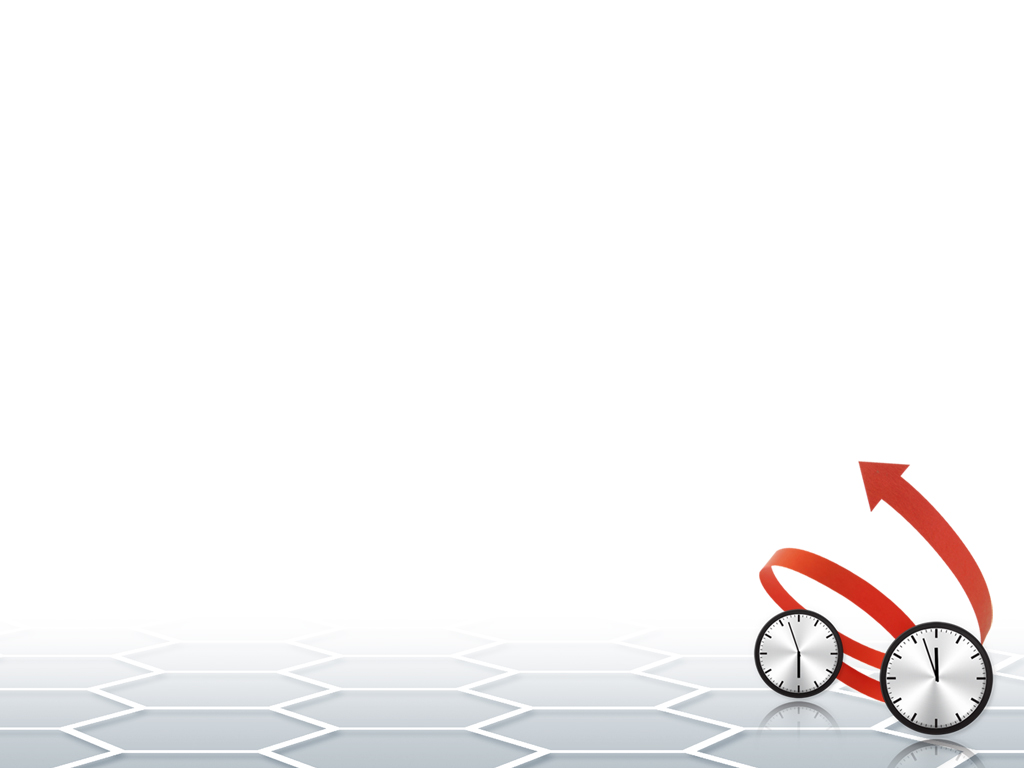 Не прошел отбор
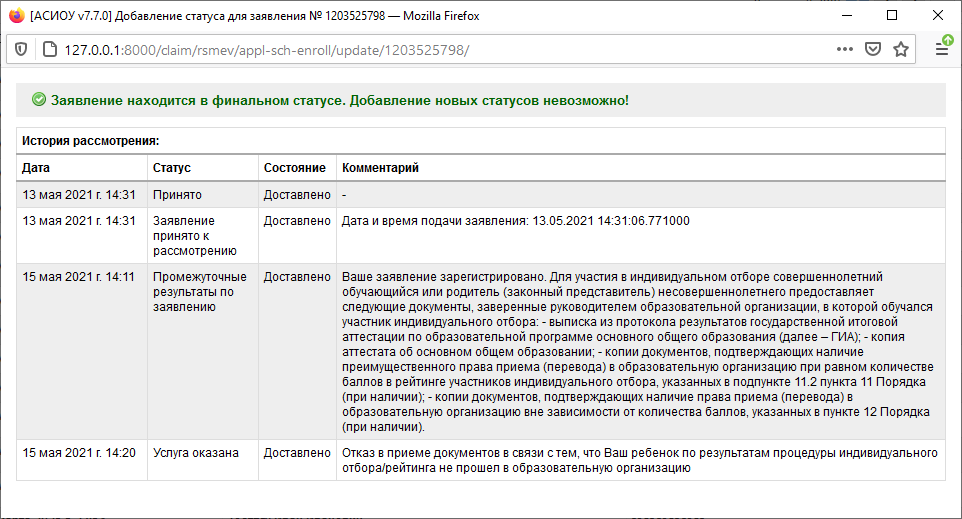 В связи с выводом новых форм по услугам образовательных учреждений на портале Госуслуг  изменился способ связи АСИОУ с ЕПГУ.
Новые настройки для программы Vipnet-клиент были высланы автоматически.
В случае ошибки получения заявлений:
1)      Необходимо проверить настройки випнет-клиента.
Открыть программу Vipnet Monitor, выбрать в списке «СМ Координатор ЭР2», щелкнуть по нему левой клавишей мыши два раза и перейти на вкладку «Тунели»
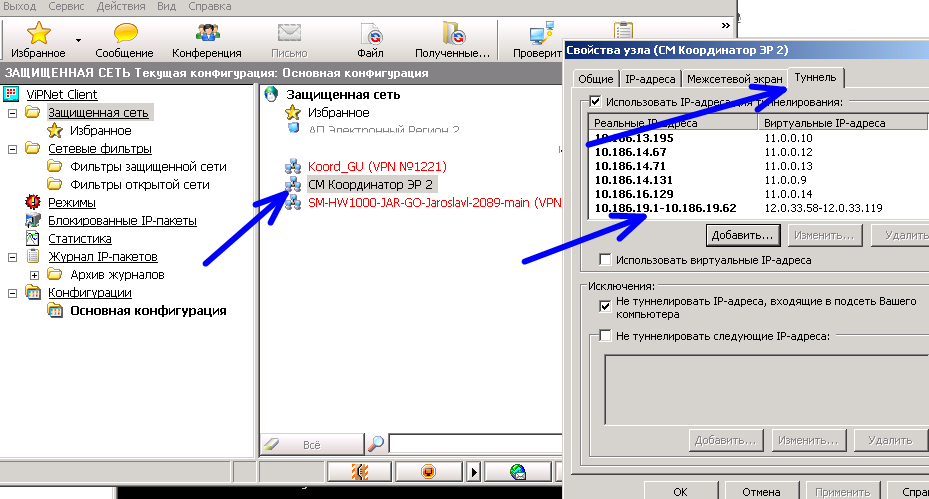 Проверить наличие IP адреса 10.186.19.5 в списке тунелей (или диапазона адресов 10.186.19.1-10.186.19.62)
2)      Если адрес (или диапазон) отсутствуют – добавить вручную, нажав кнопку «Добавить»
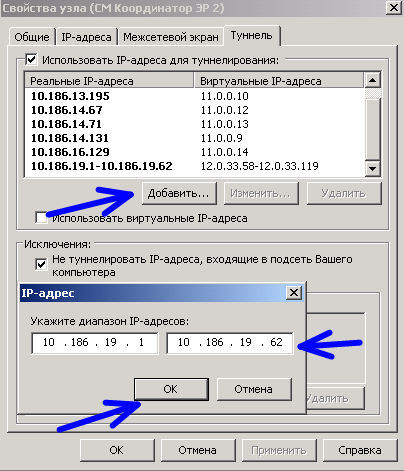 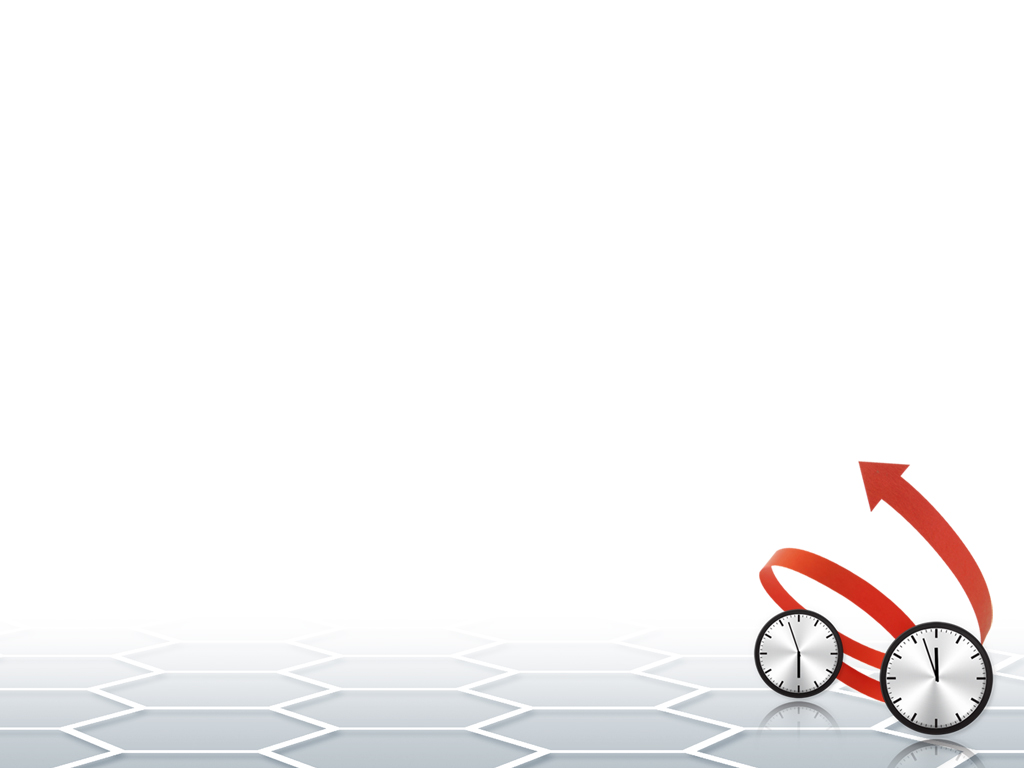 По техническим вопросам, выдачи  логина и пароля для входа в новую форму (логин/пароль от РСМЭВ) необходимо обращаться в техническую поддержку АСИОУ
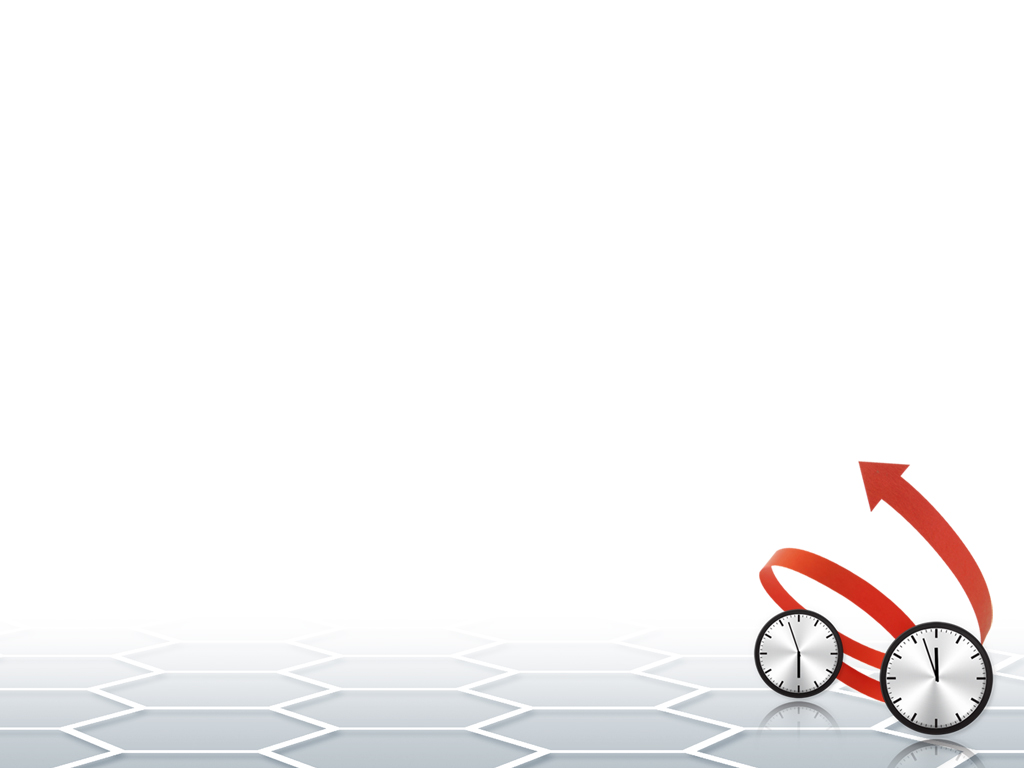 Чат в телеграм
     tg://join?invite=C1KHBFHAaWOJ01M1eQNO5A
 
Телефоны технической поддержки АСИОУ:- 8 980 707 73 07- 8 980 706 07 01- 8 960 535 10 89
Электронная почта asiou7@yandex.ru
 Форум http://forum.asiou.ru/
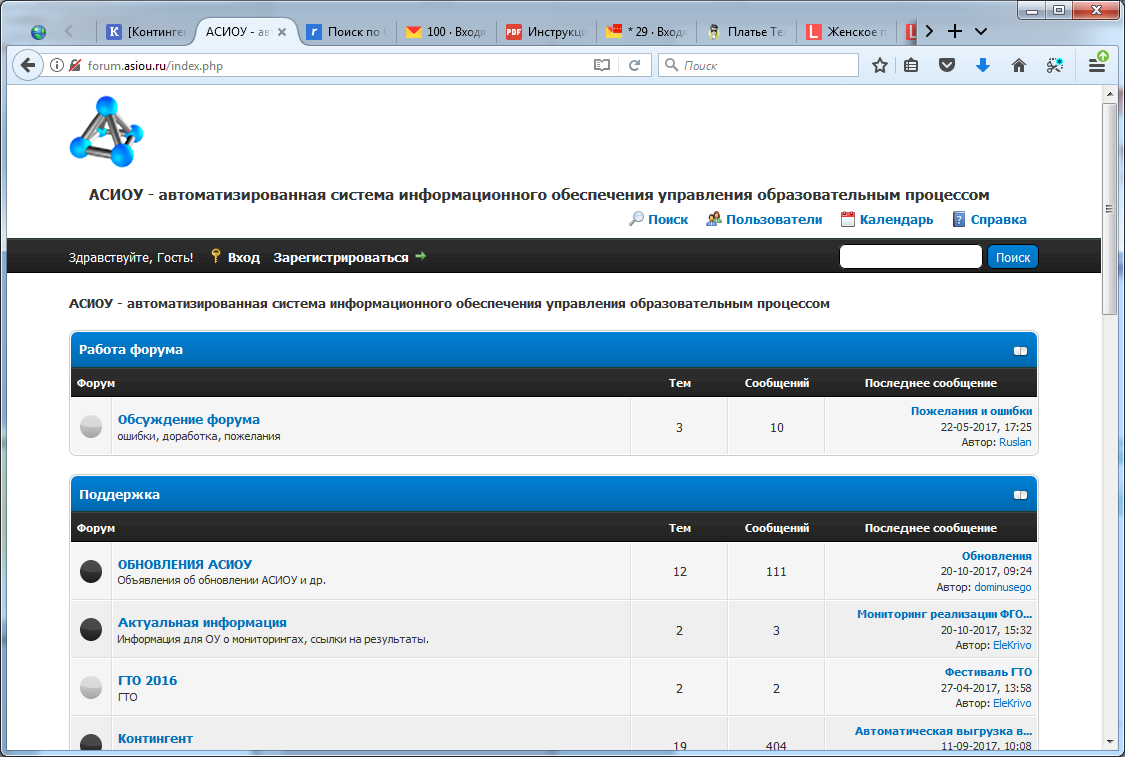